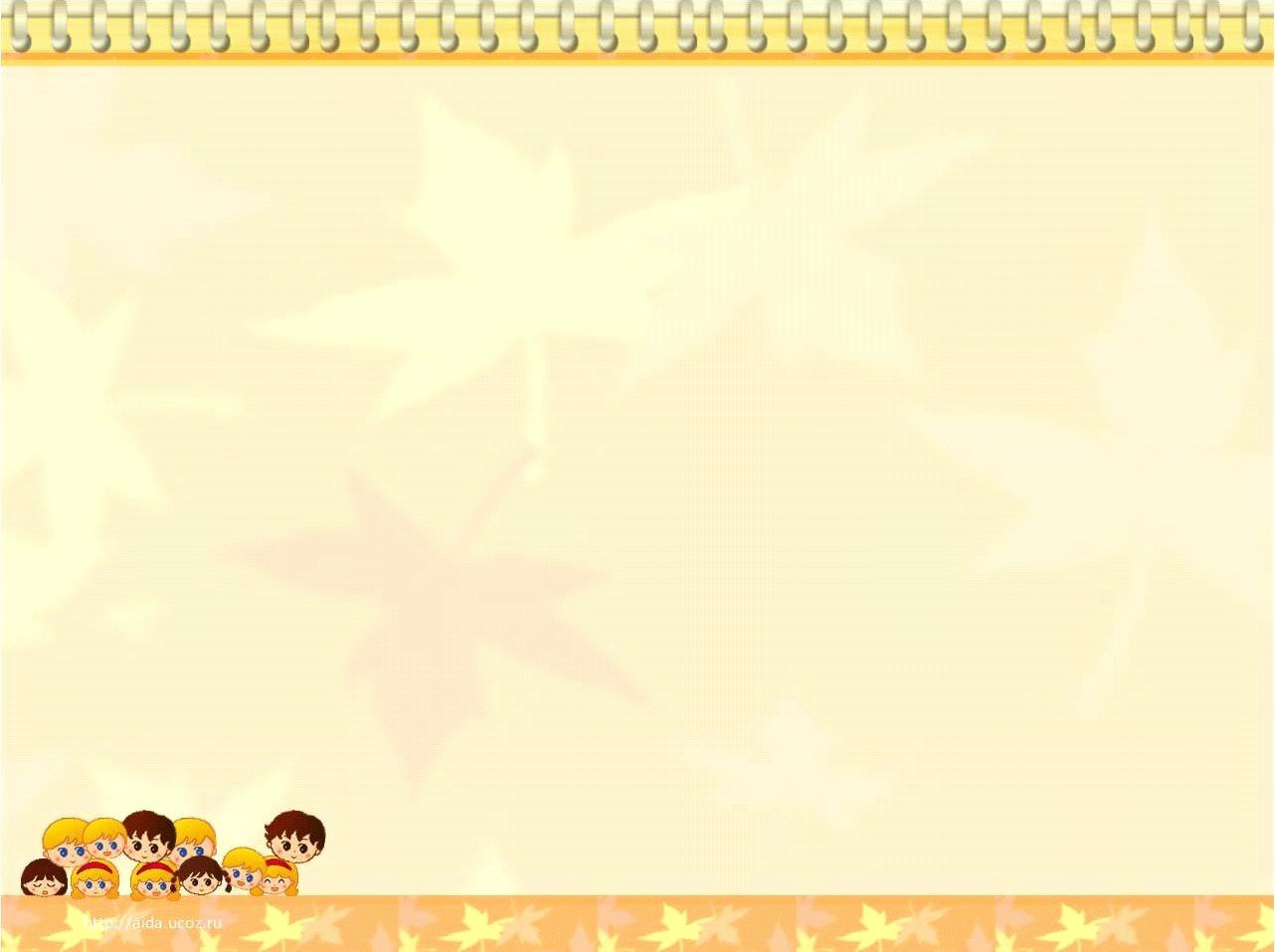 Особенности общения  дошкольников со сверстниками
Подготовила: 
педагог-психолог Паульс А.О.
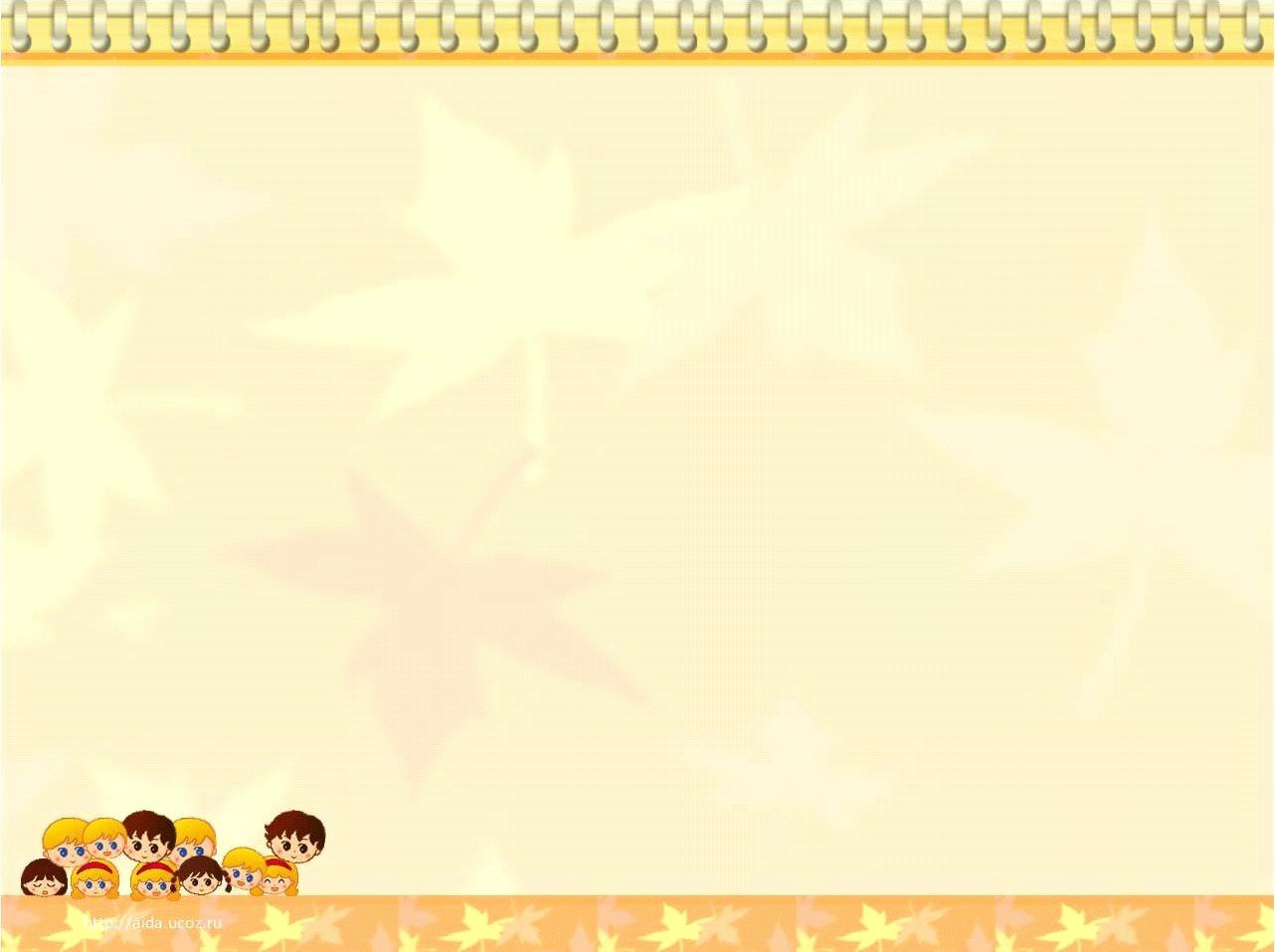 Современная система дошкольного образования ориентирована на гуманистический подход к ребенку как развивающейся личности, нуждающейся в понимании и уважении ее интересов и прав. 
      Образовательная работа с детьми направляется на создание условий, открывающих ребенку возможность самостоятельных действий по освоению окружающего мира.
      Благодаря полноценному проживанию каждого возрастного этапа формируется коммуникативный компонент готовности к школе. Навыки сотрудничества необходимы для дальнейшей взрослой жизни.
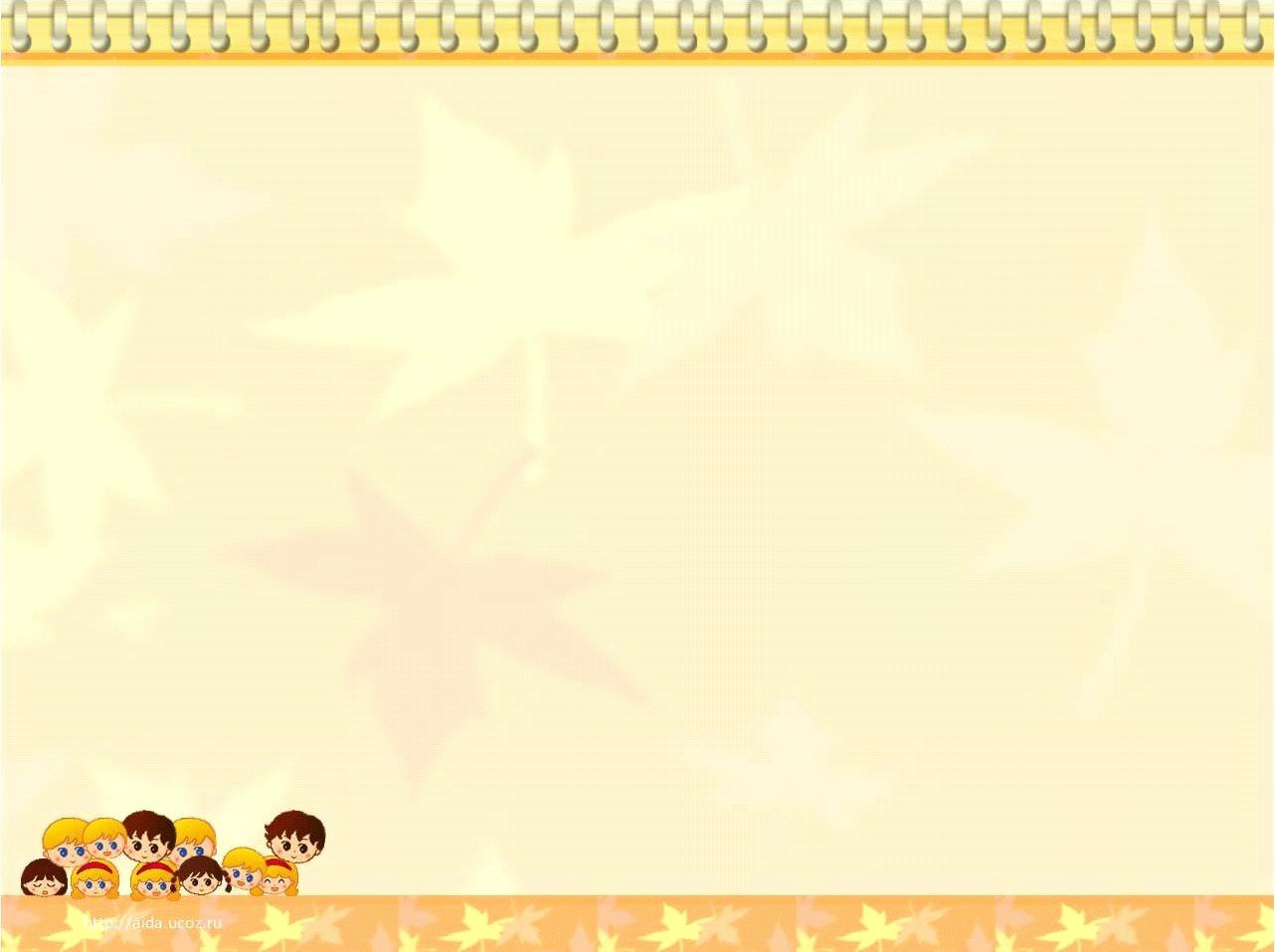 Общение – сложный, многоплановый процесс установления и развития контактов между людьми, порождаемый потребностями в совместной деятельности и включающий в себя обмен информацией, выработку единой стратегии взаимодействия, восприятие и понимание людьми друг друга.
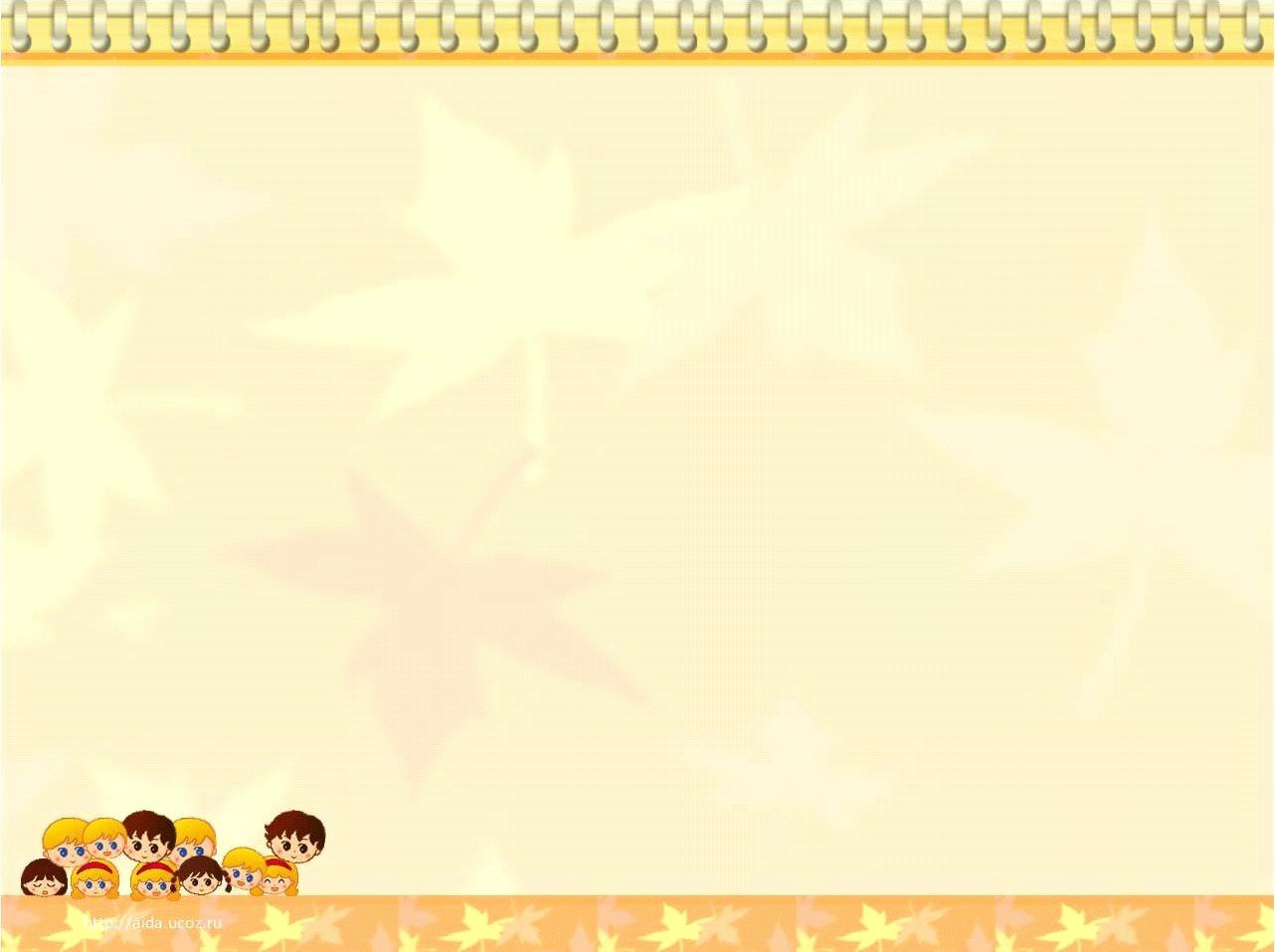 Одним из существенных приобретений дошкольного возраста, возникающих в процессе контактов детей между собой, являются образы себя и другого человека.

В старших возрастных группах детского сада уже существует относительно устойчивая и дифференцированная система межличностных отношений.

С возрастом расширяется круг общения дошкольников со сверстниками, увеличивается его длительность, интенсивность, при этом в реальном взаимодействии детей выделяются популярные и непопулярные дети.  

Организованная взрослым совместная деятельность оказывает влияние на положительные отношения между детьми в дошкольной группе. Самостоятельная же регуляция взаимодействия детей в естественных жизненных условиях наблюдается далеко не всегда.
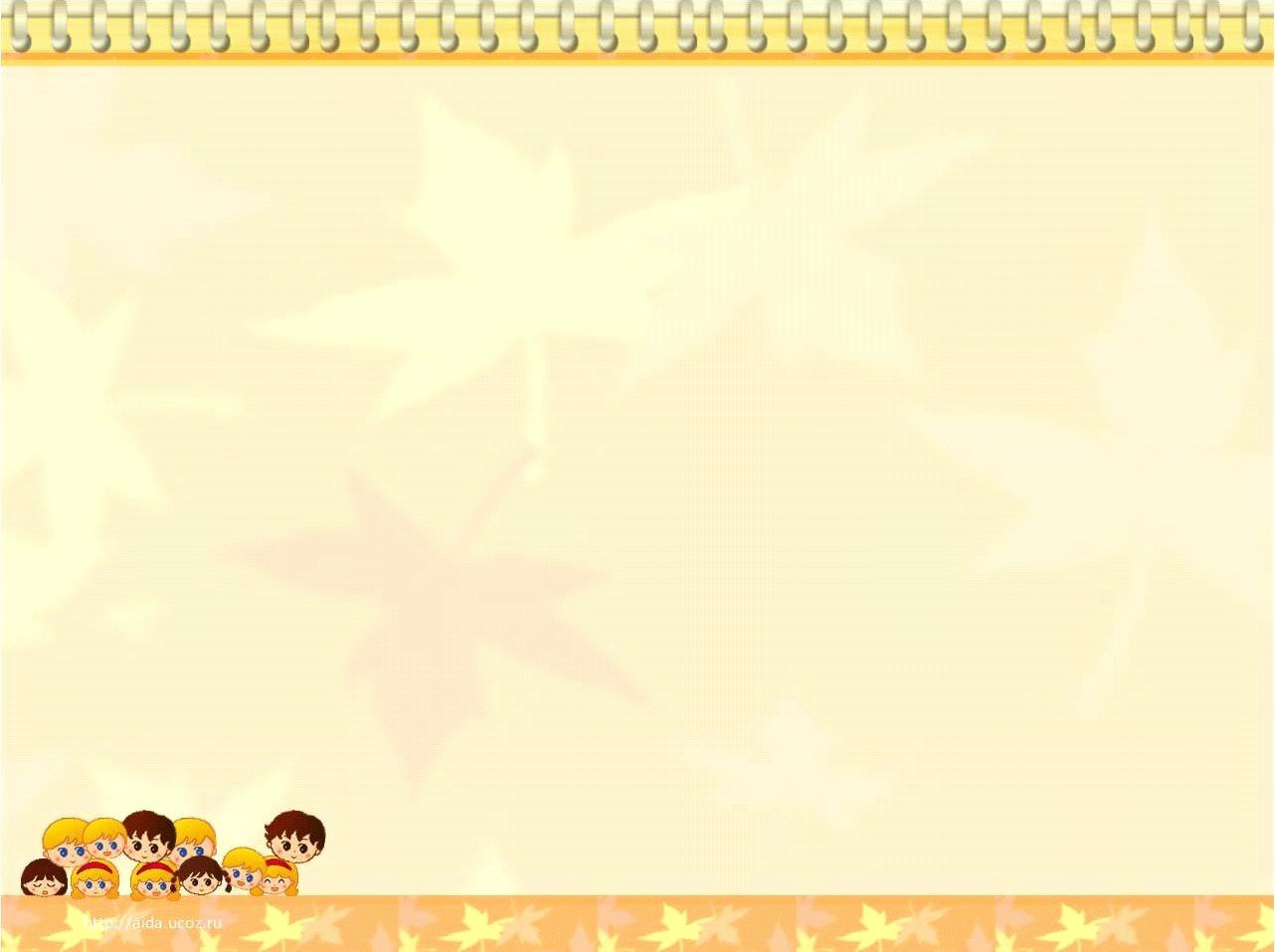 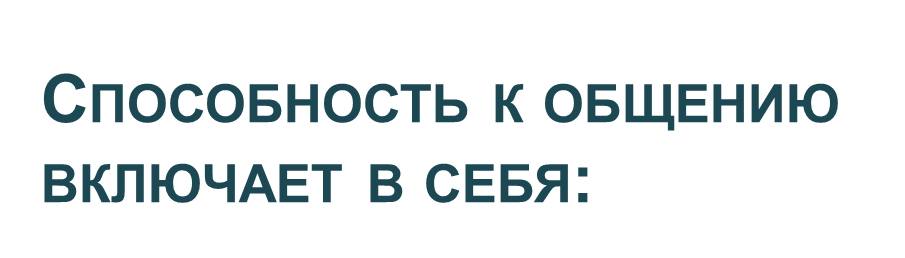 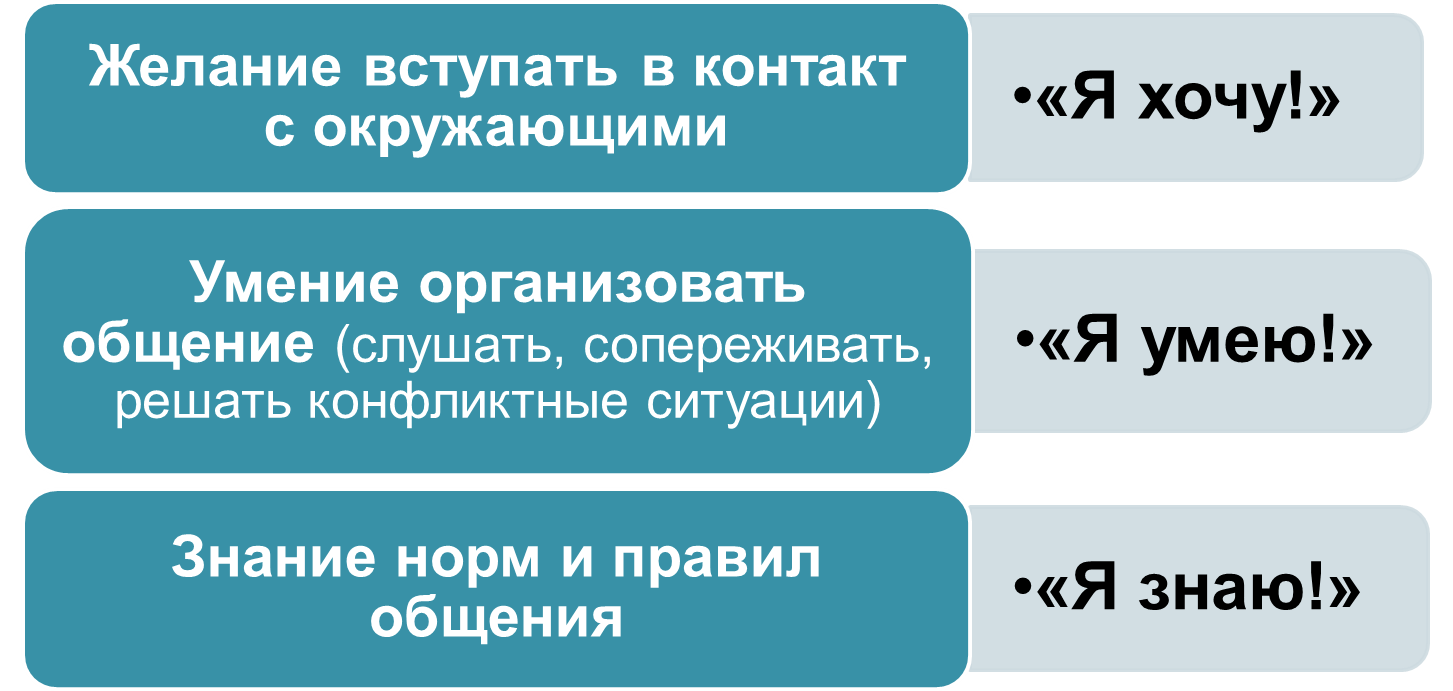 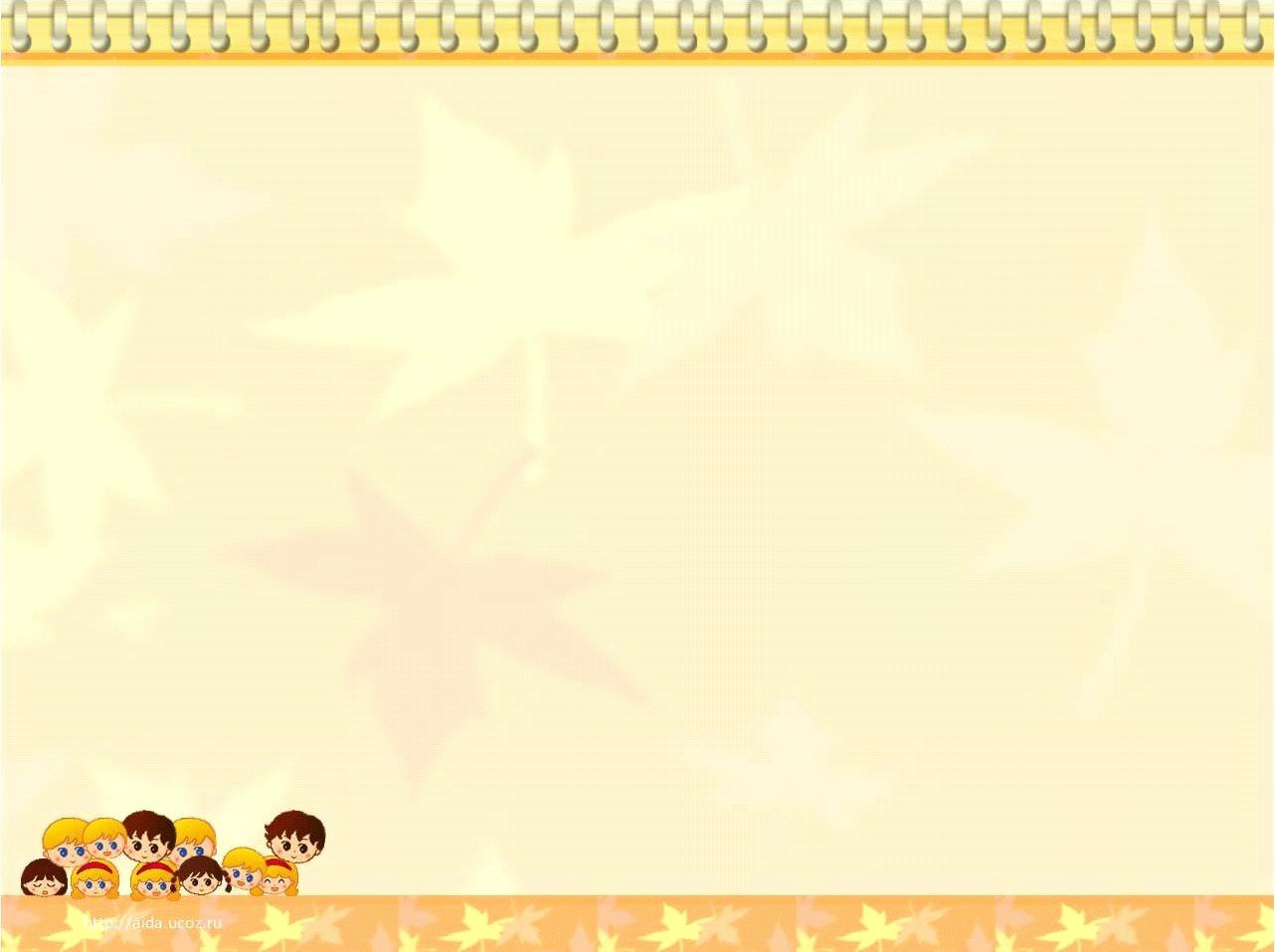 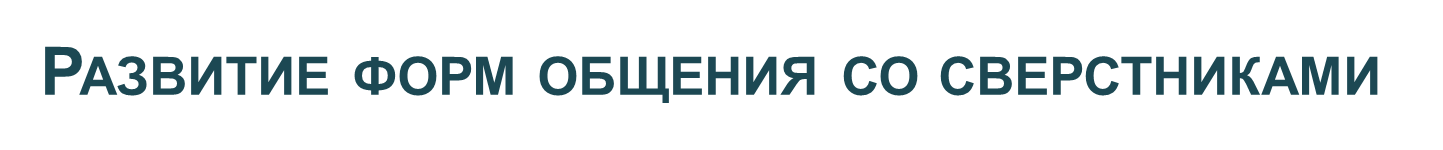 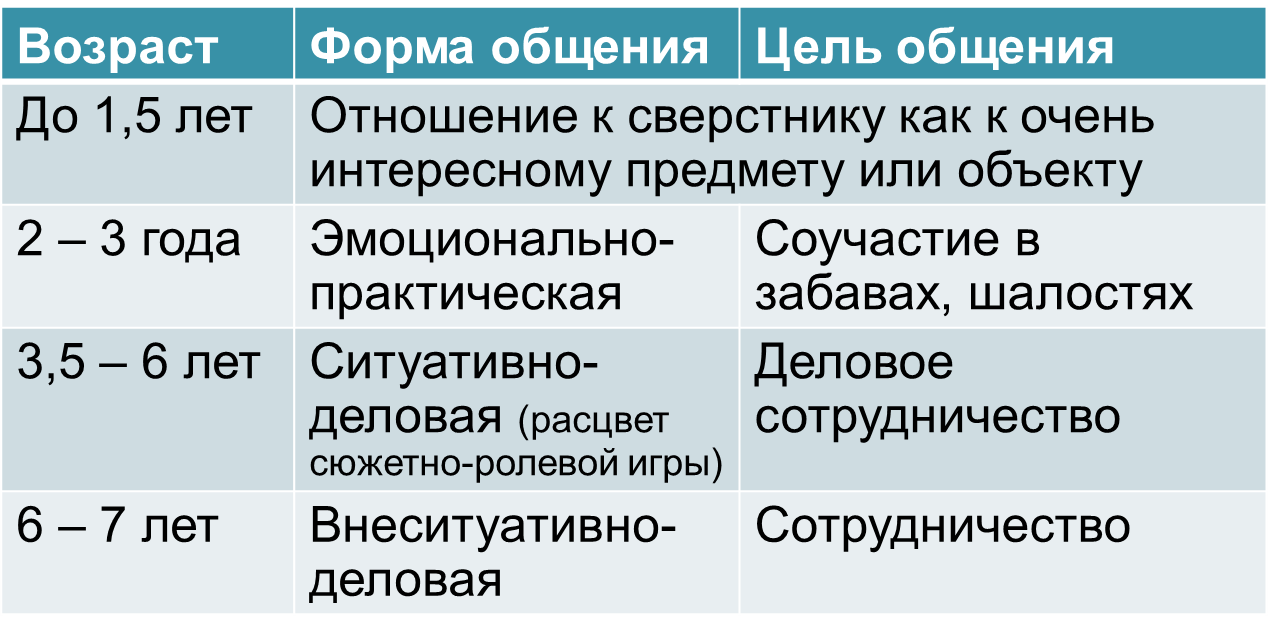 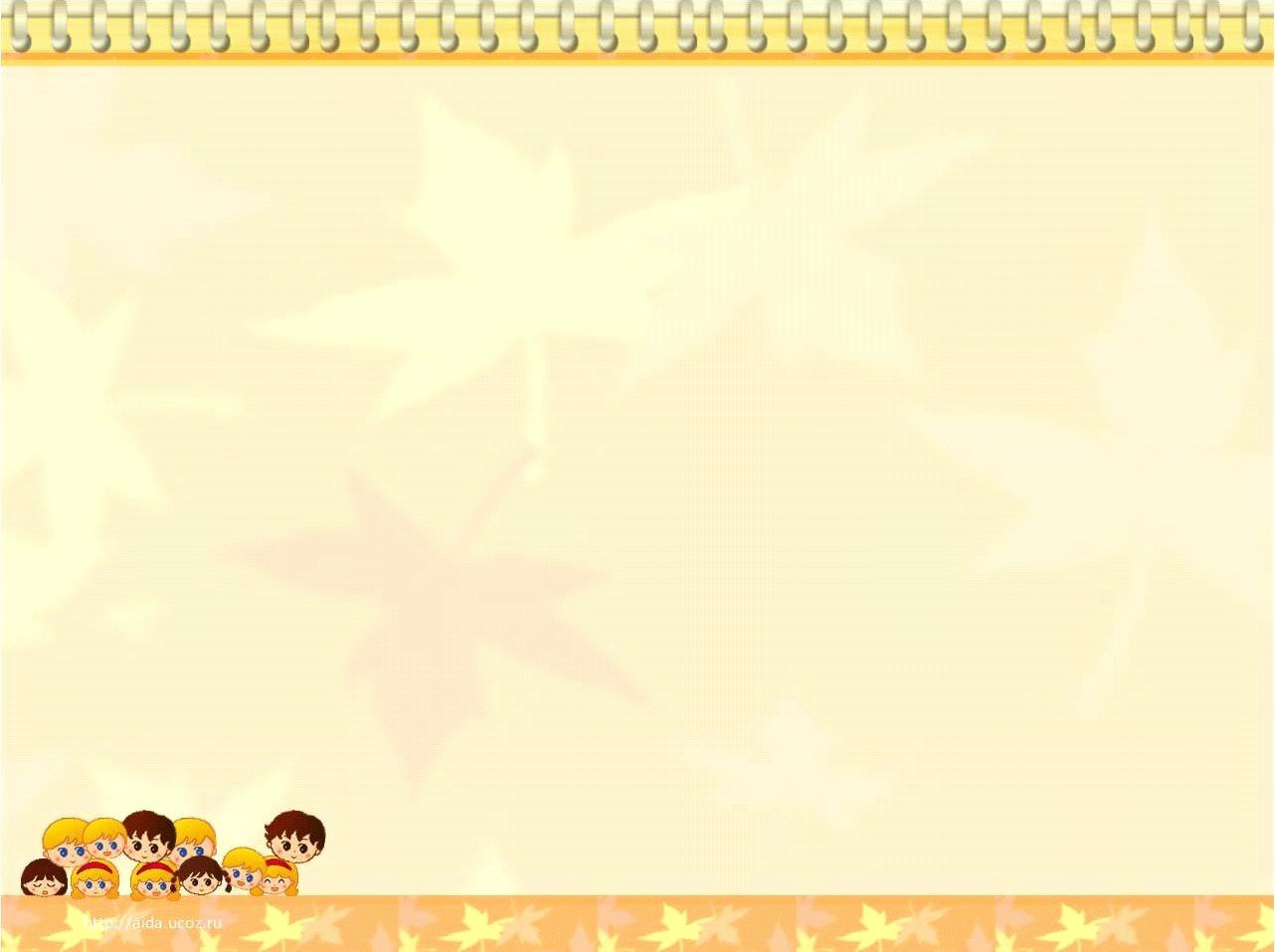 Изменение характера общения в дошкольный период
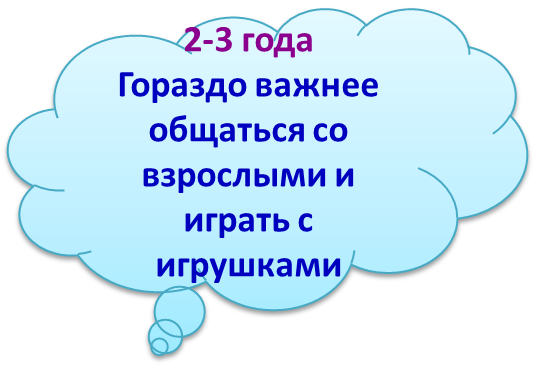 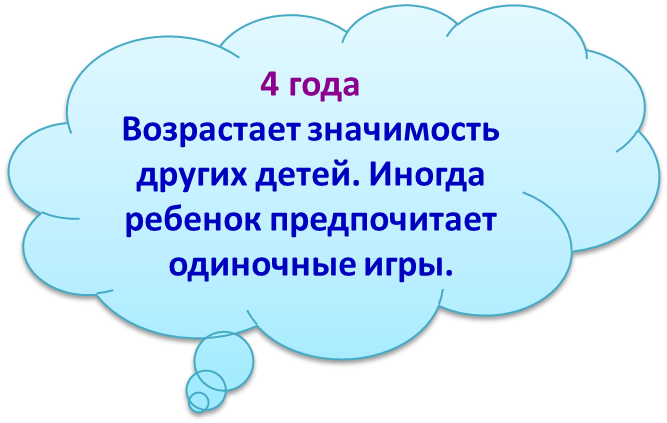 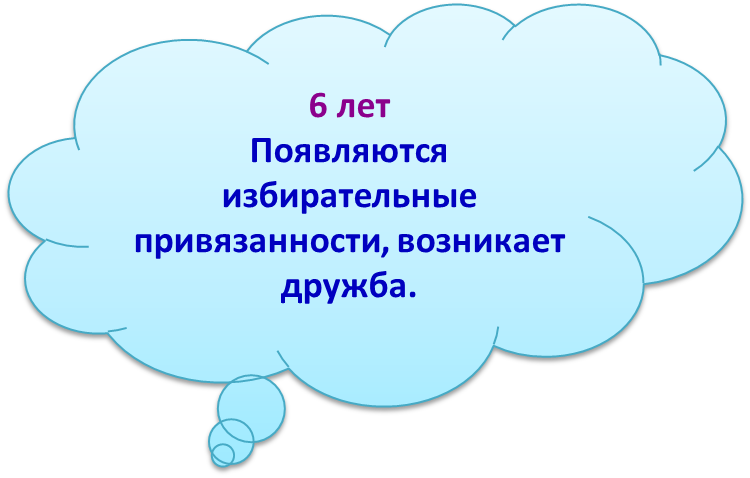 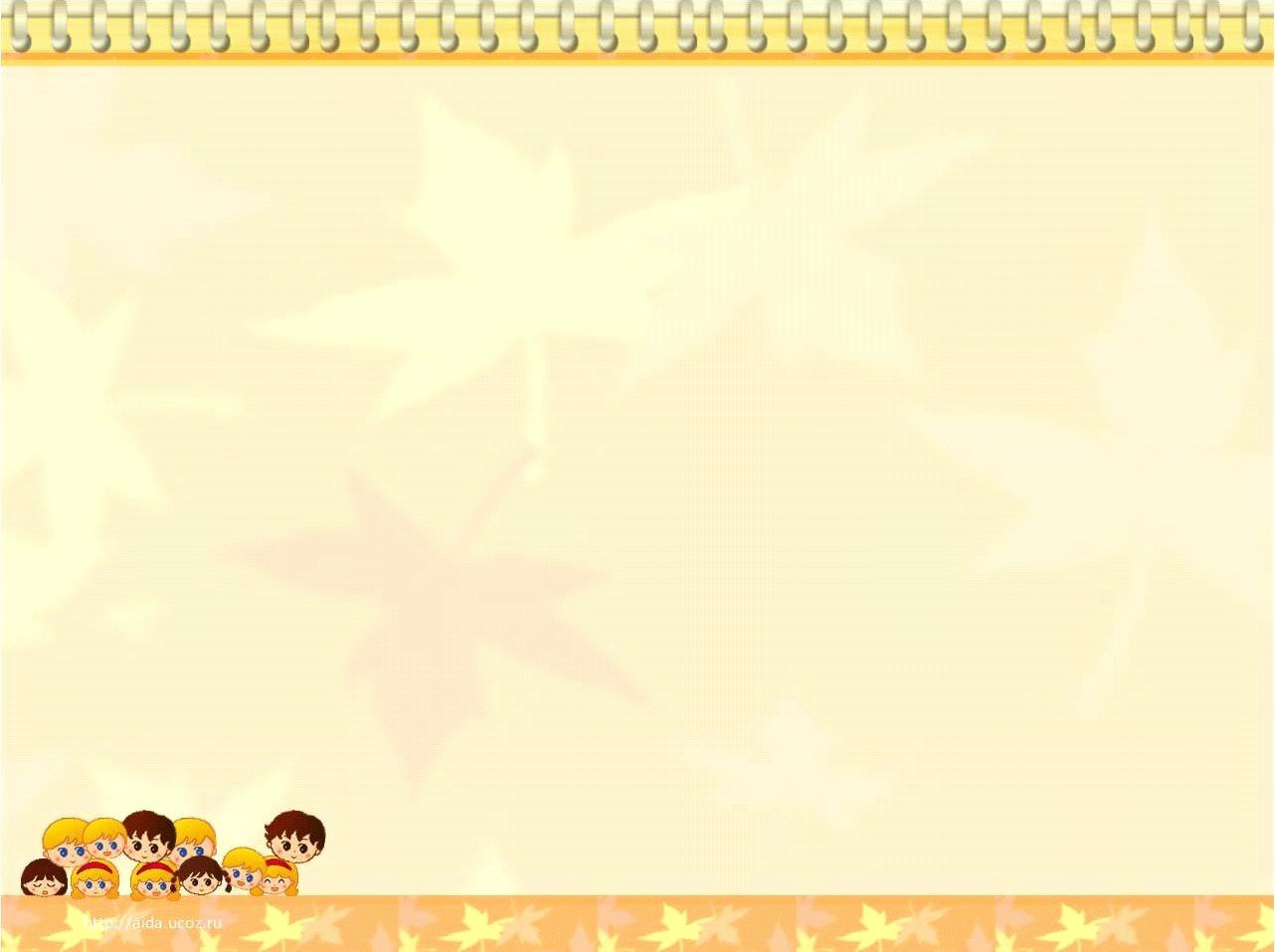 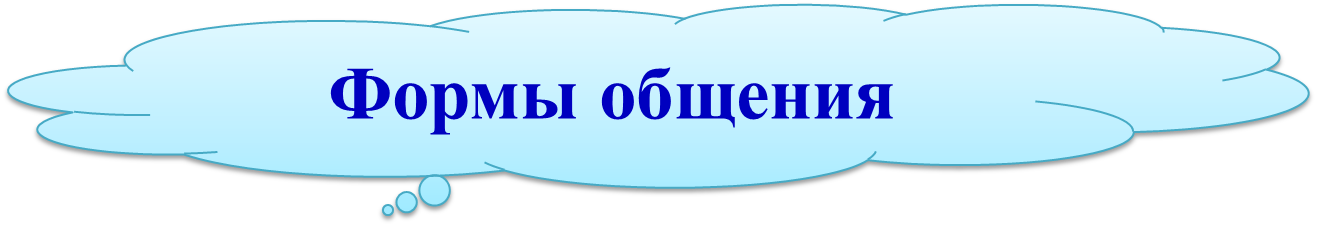 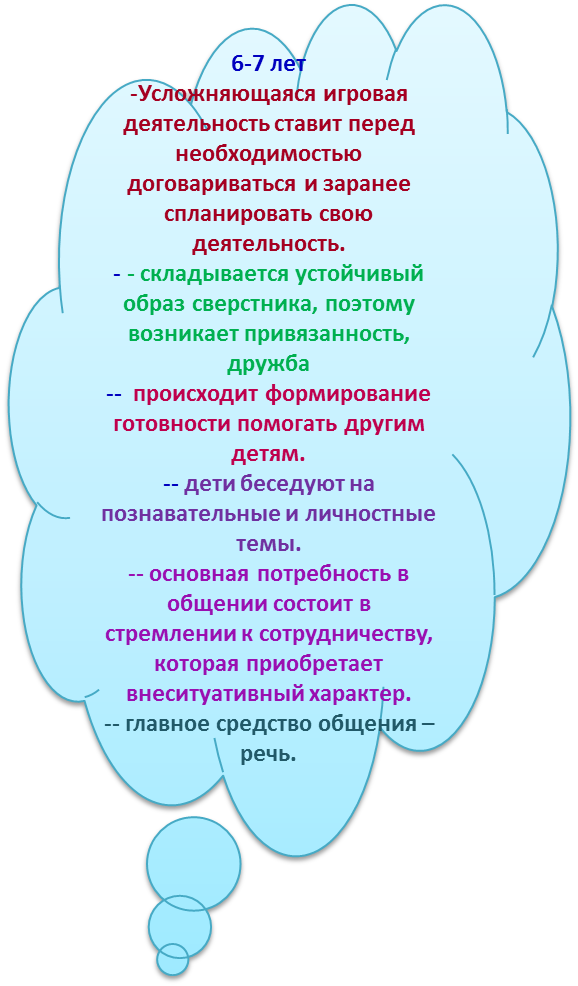 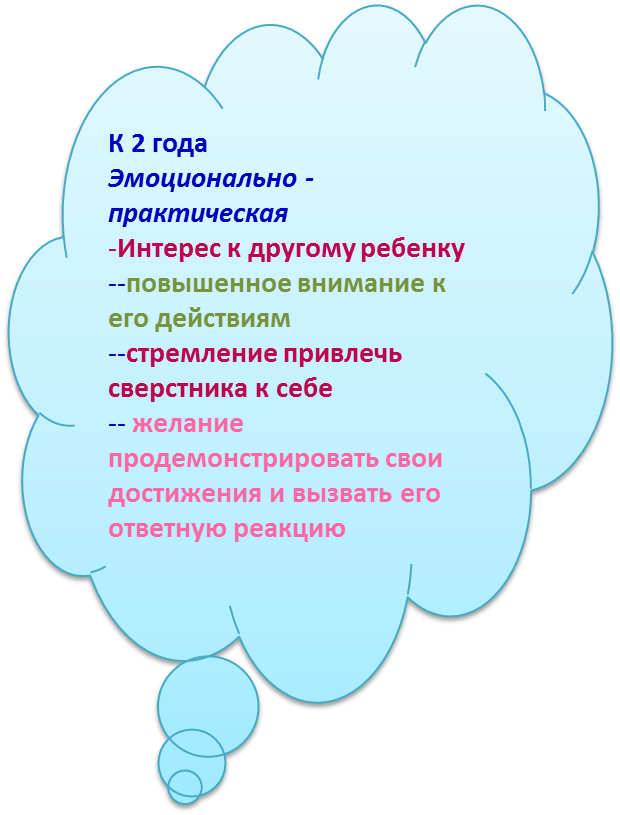 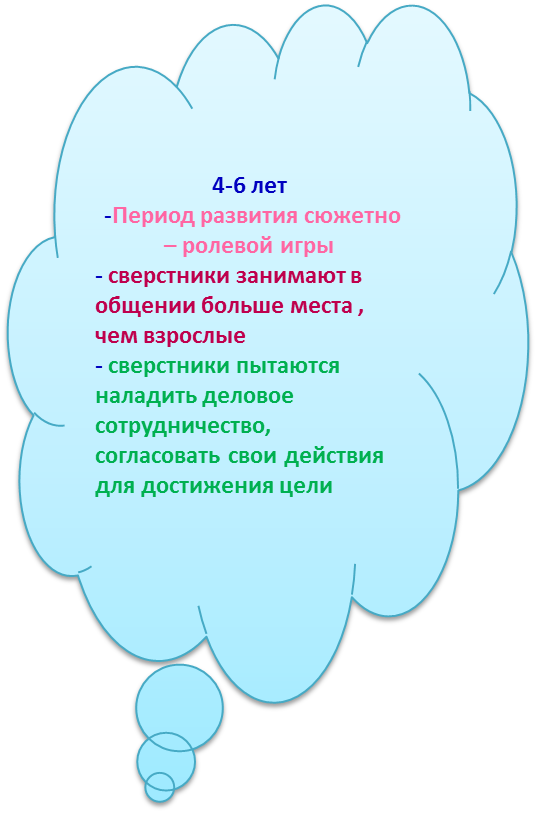 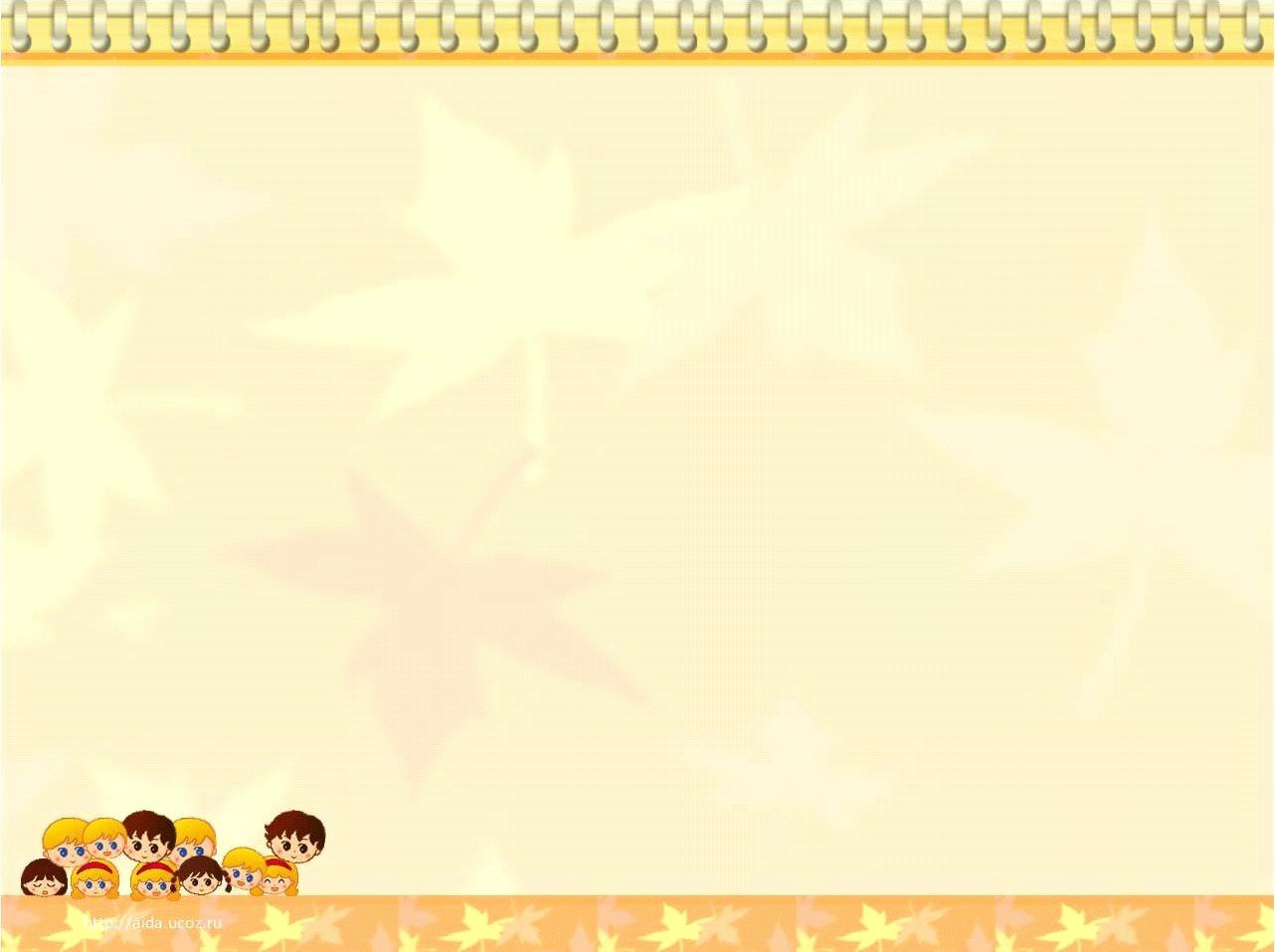 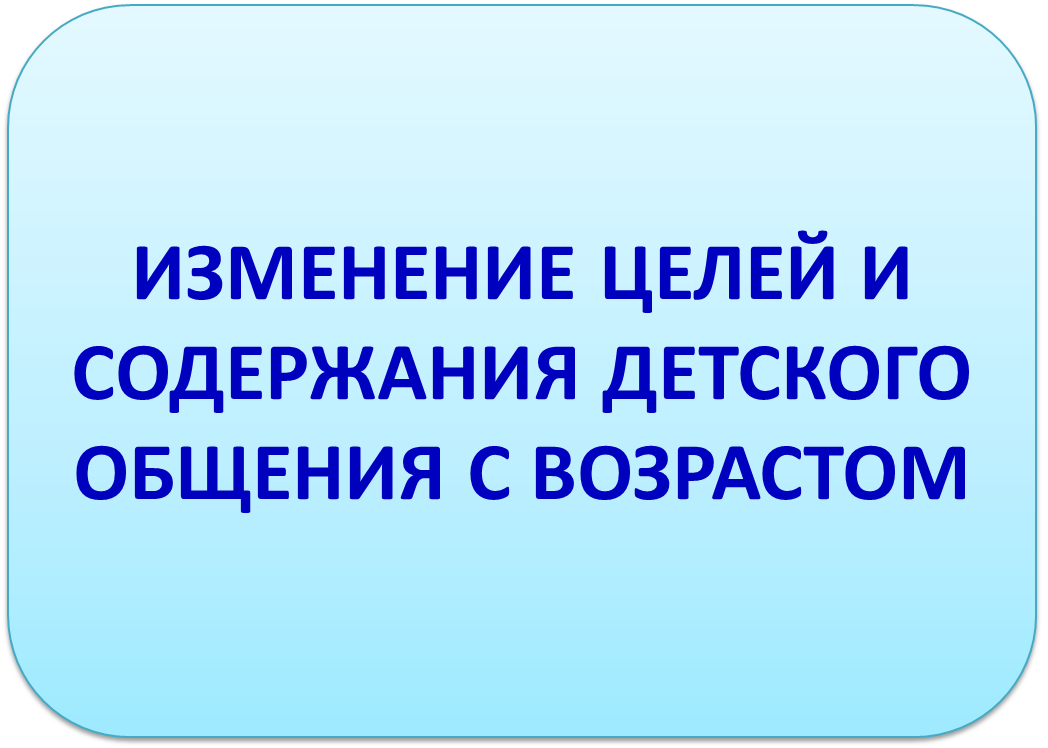 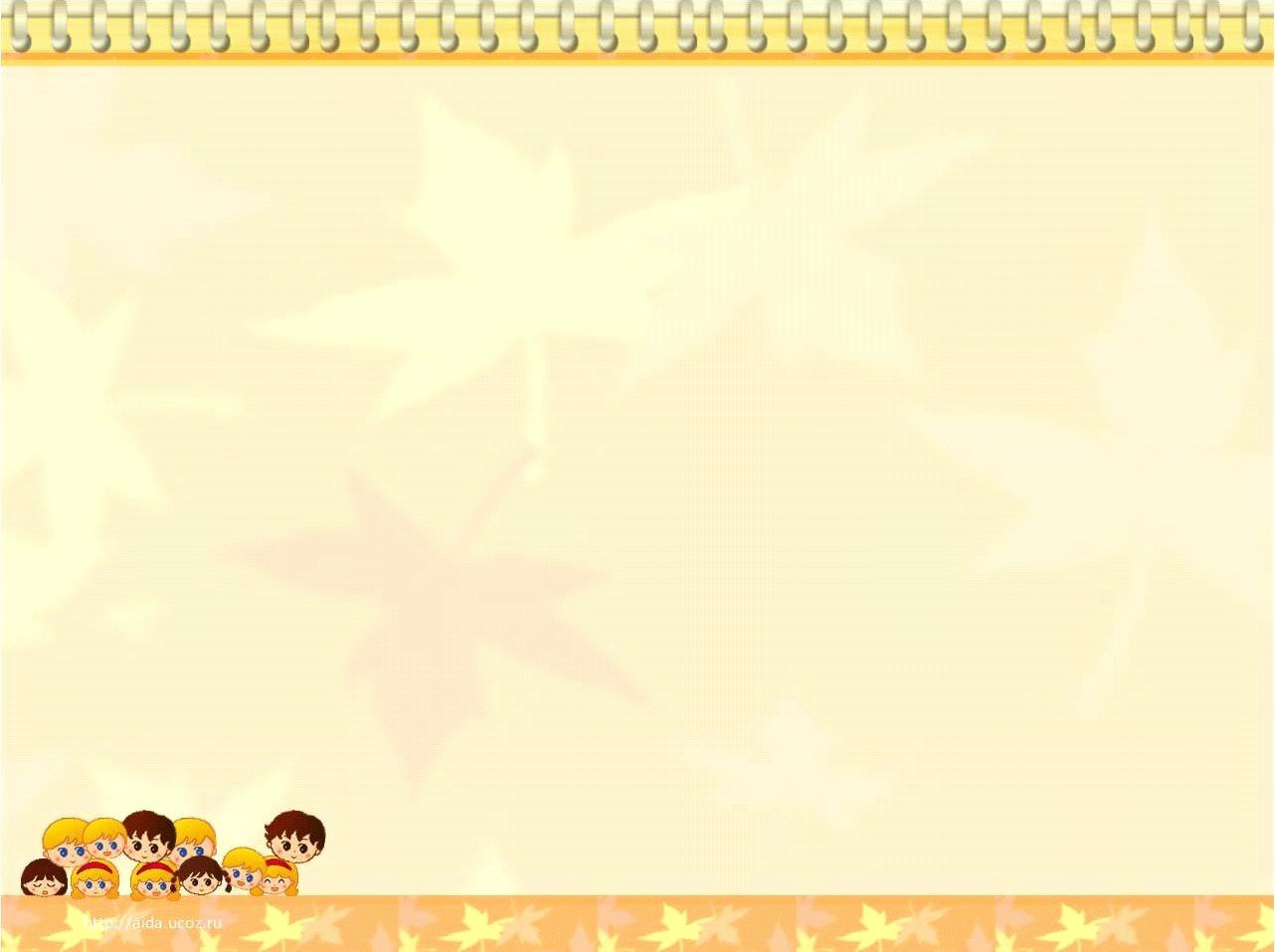 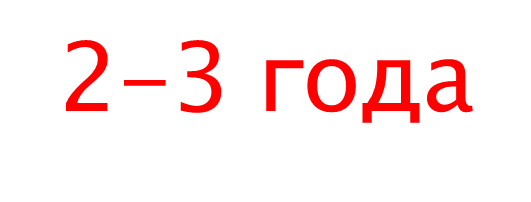 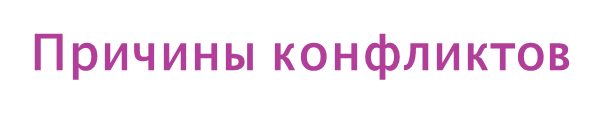 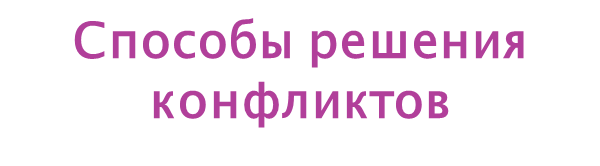 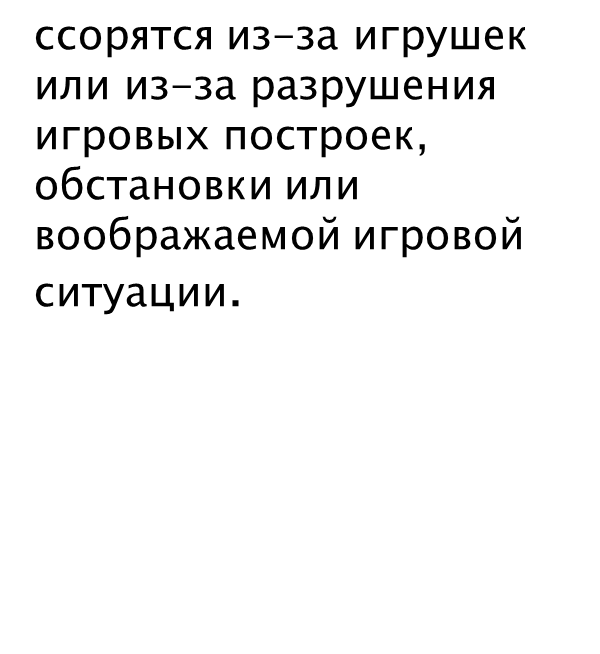 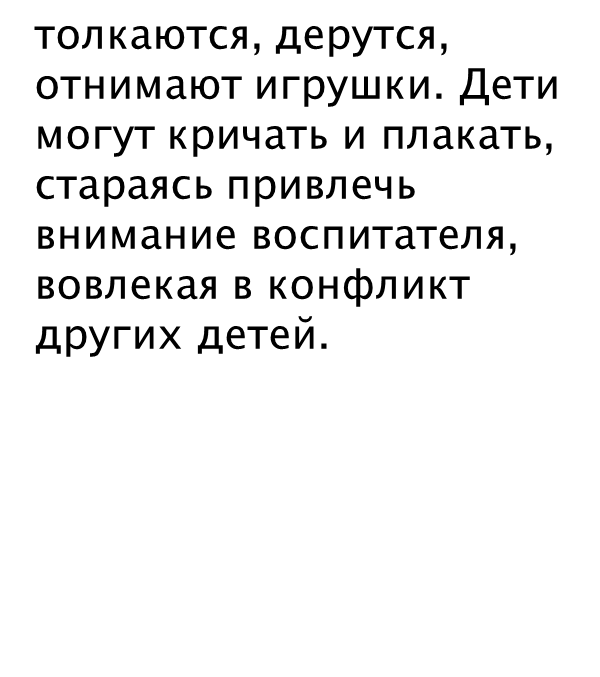 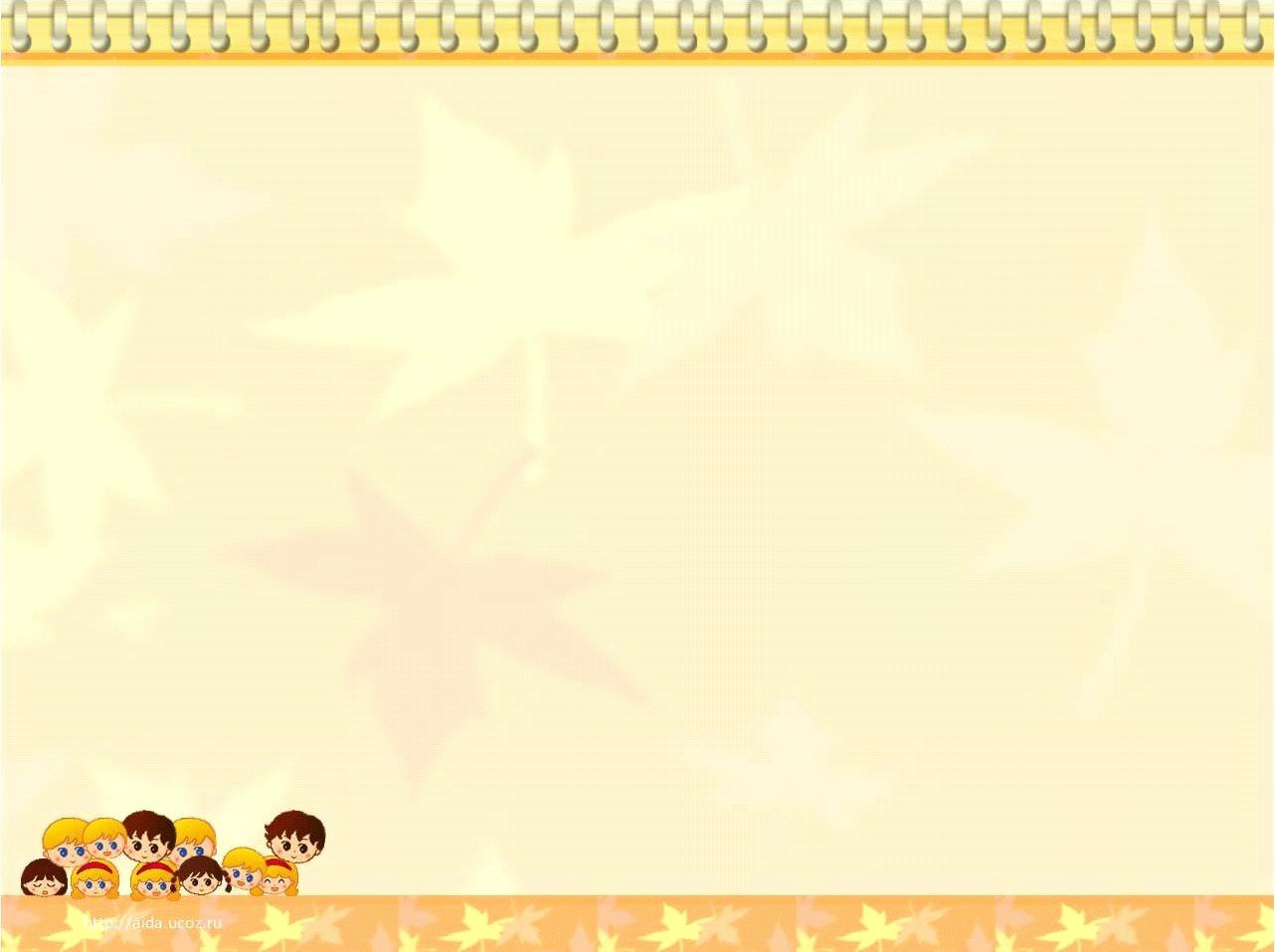 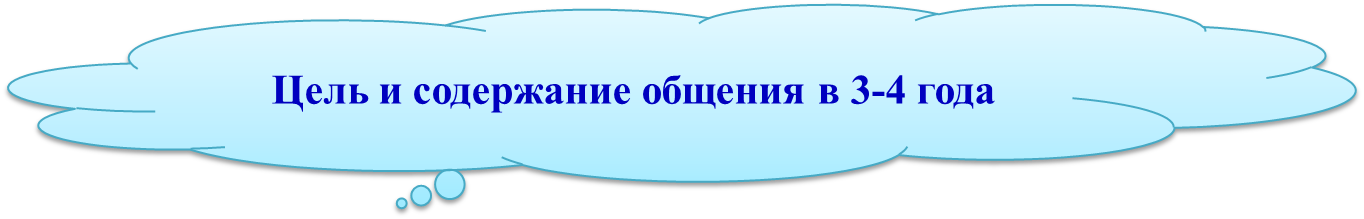 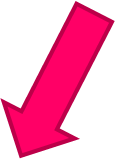 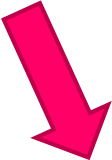 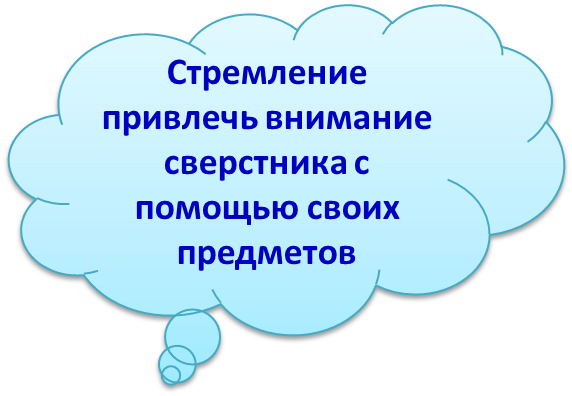 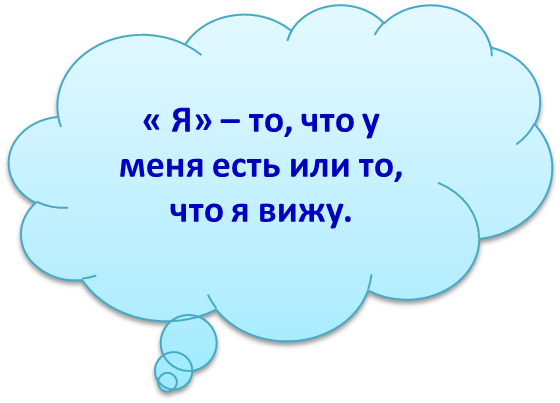 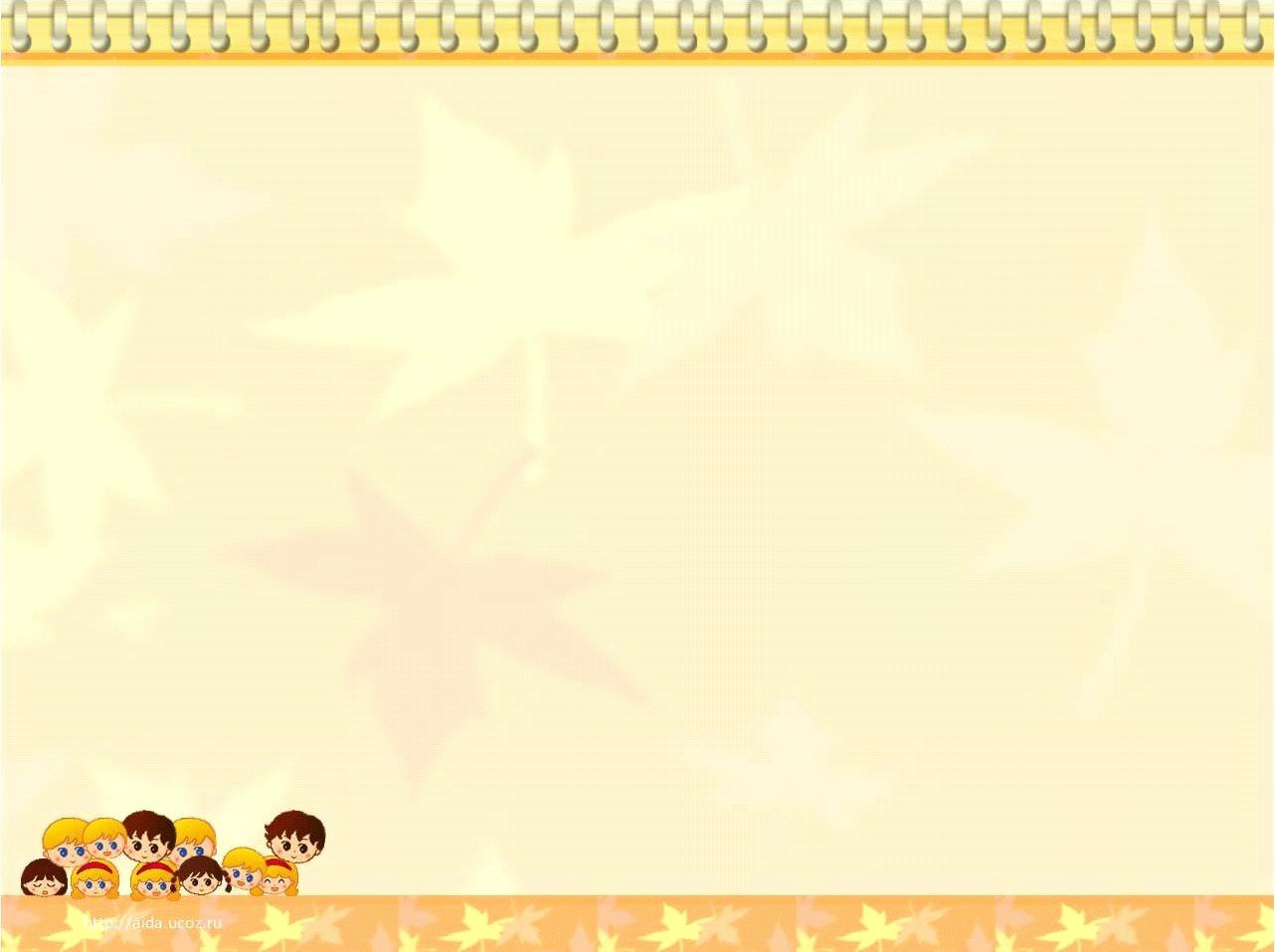 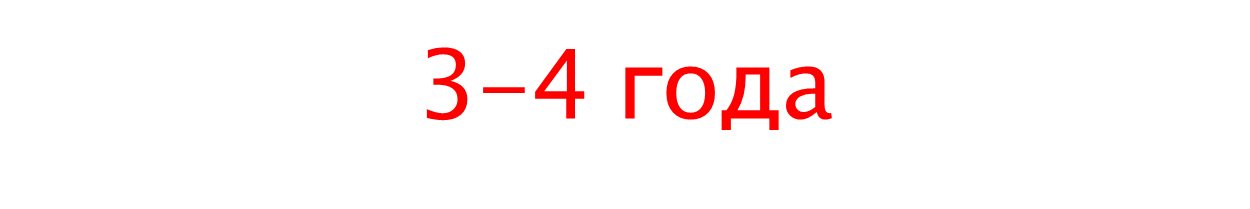 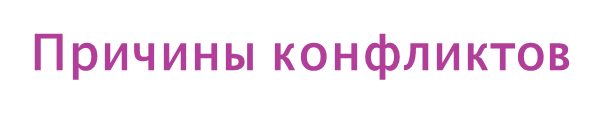 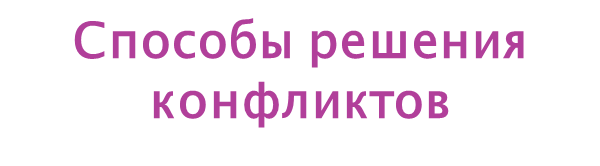 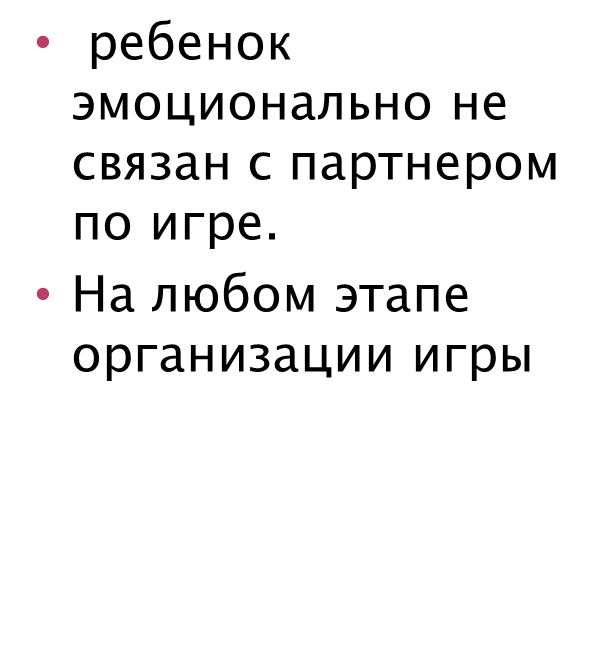 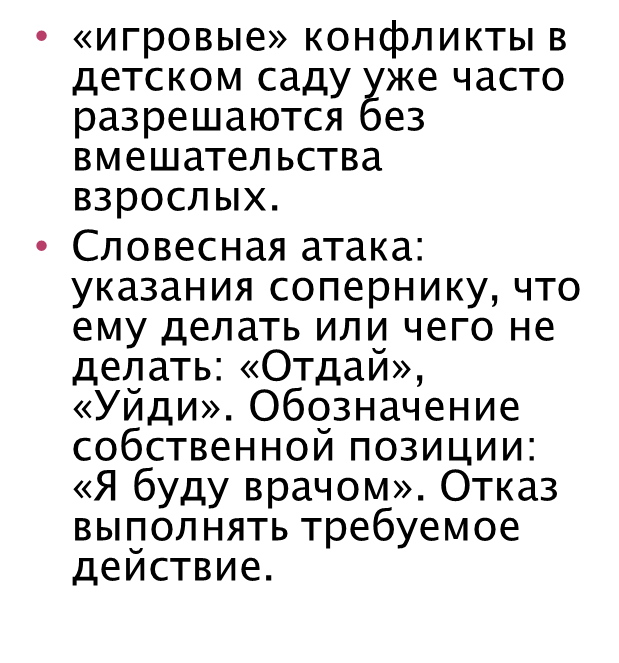 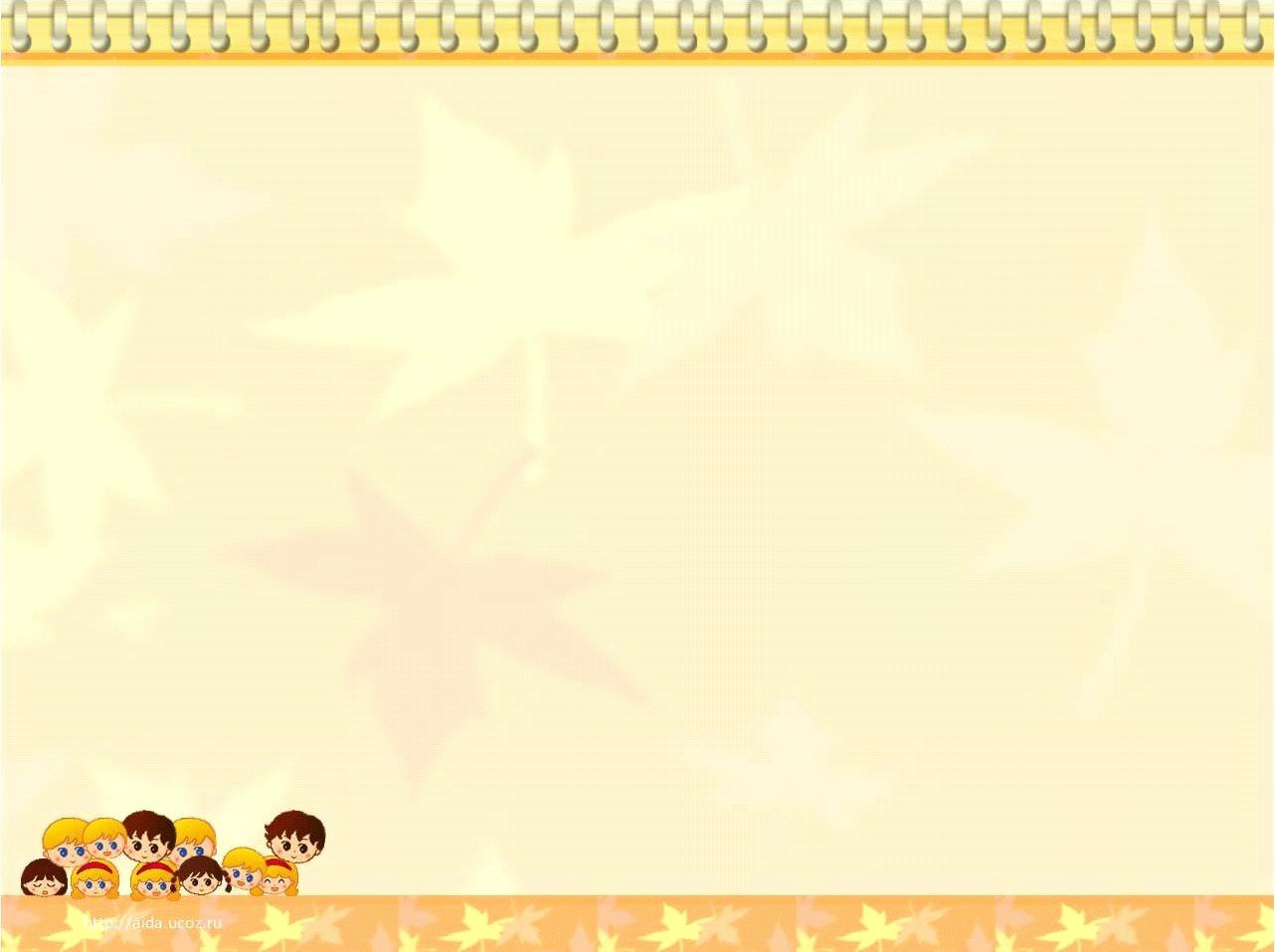 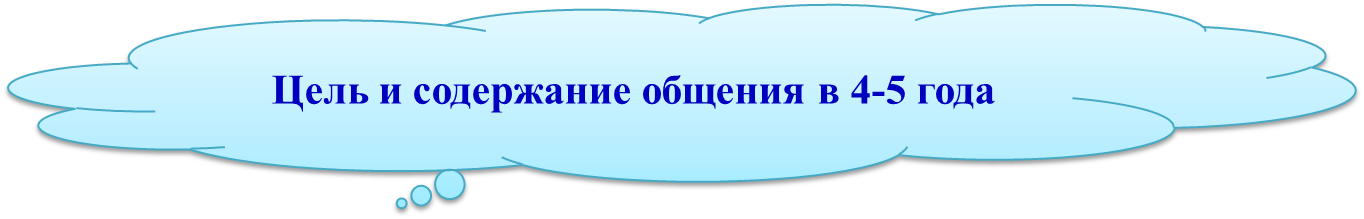 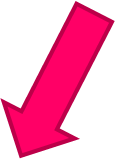 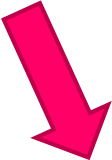 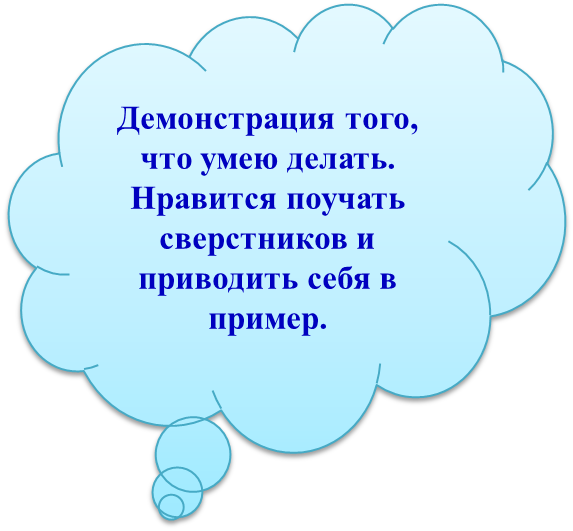 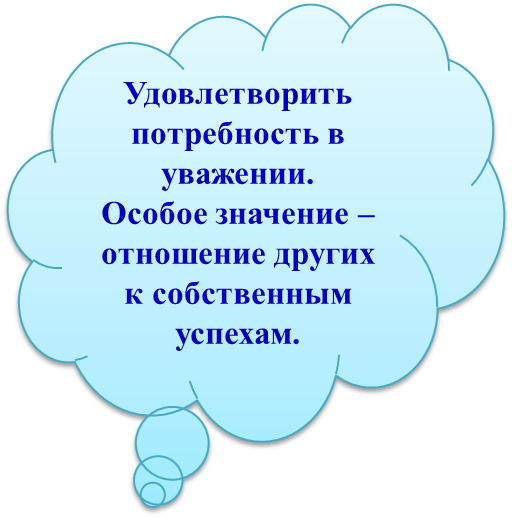 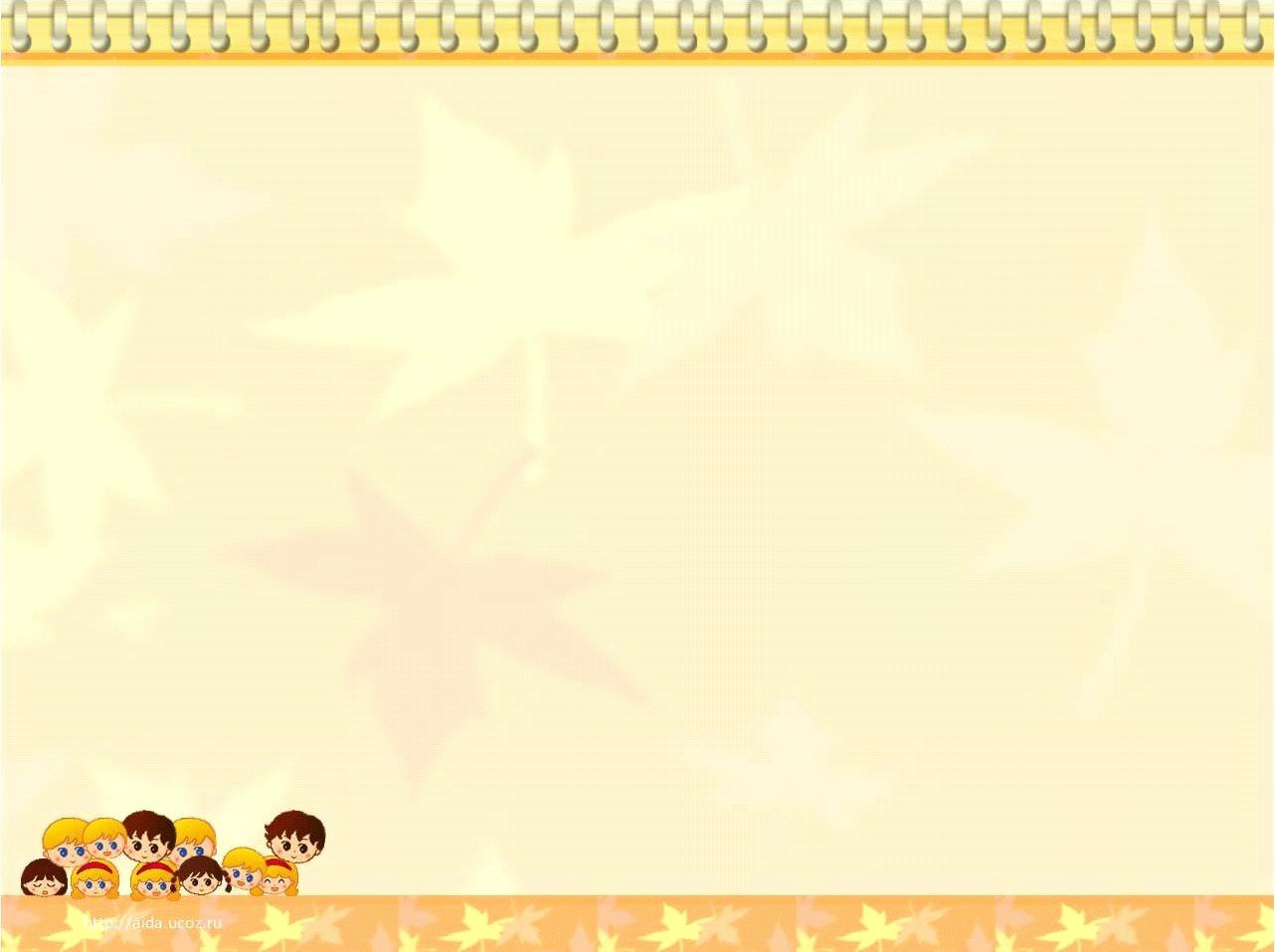 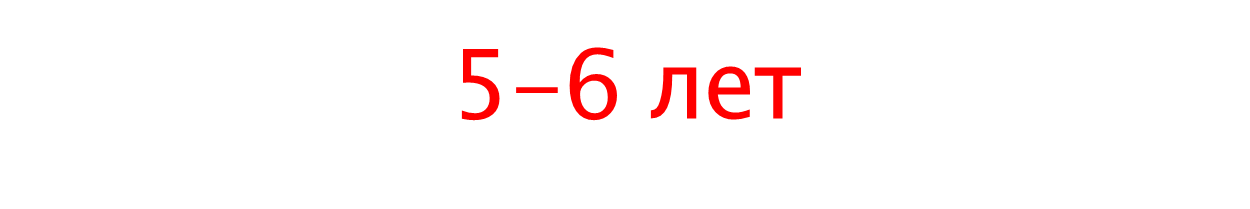 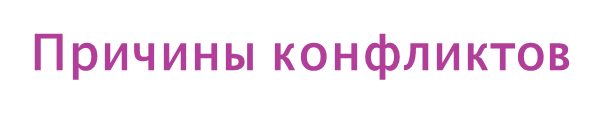 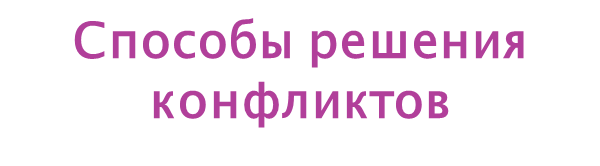 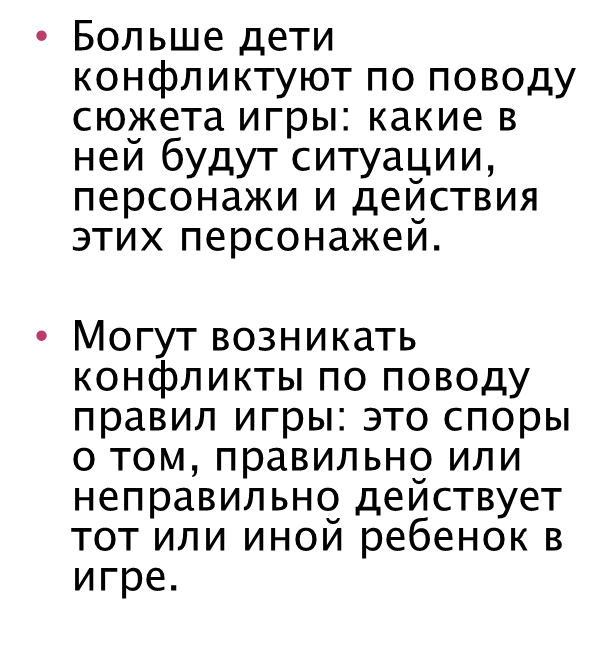 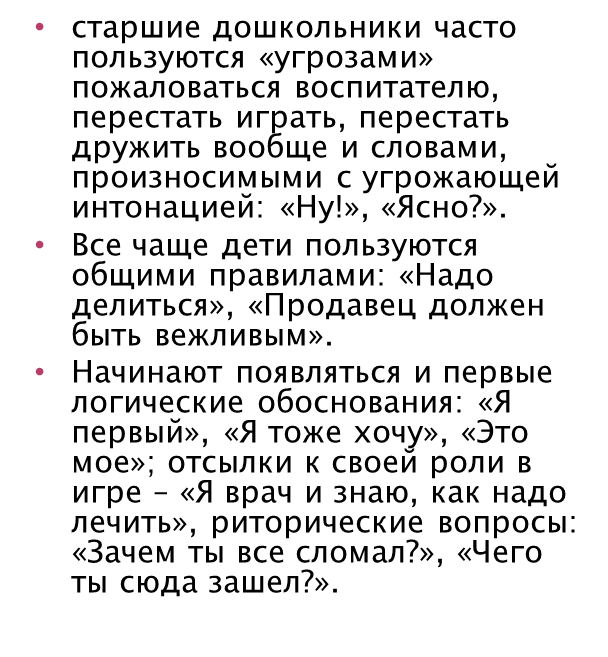 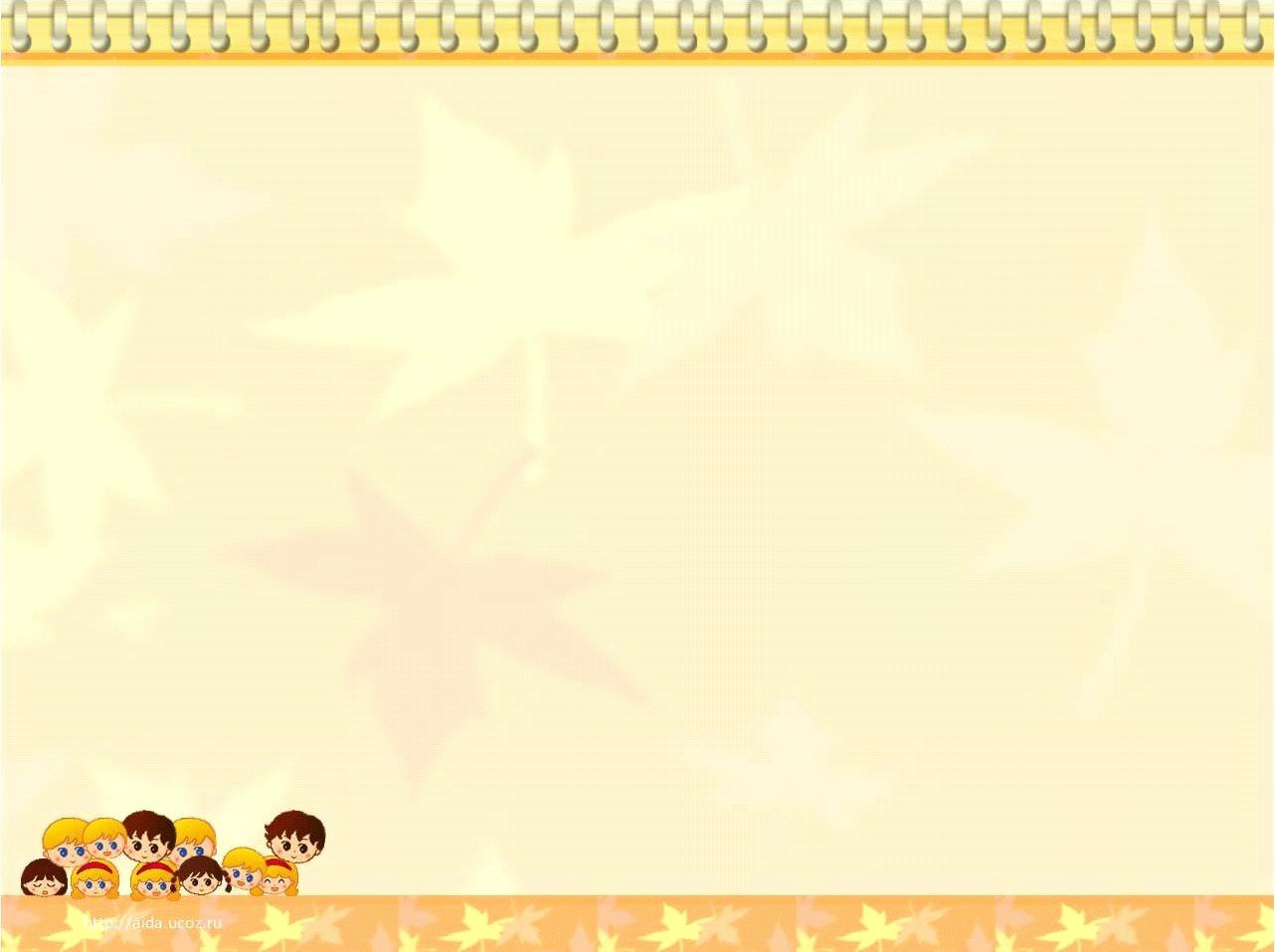 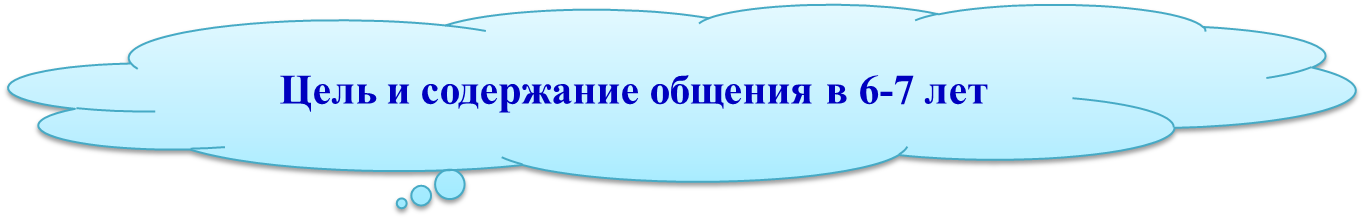 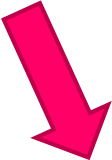 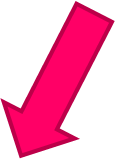 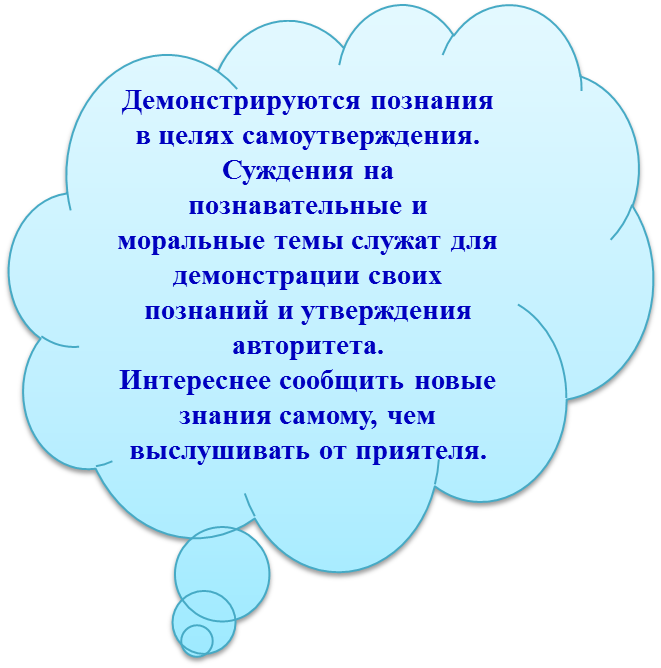 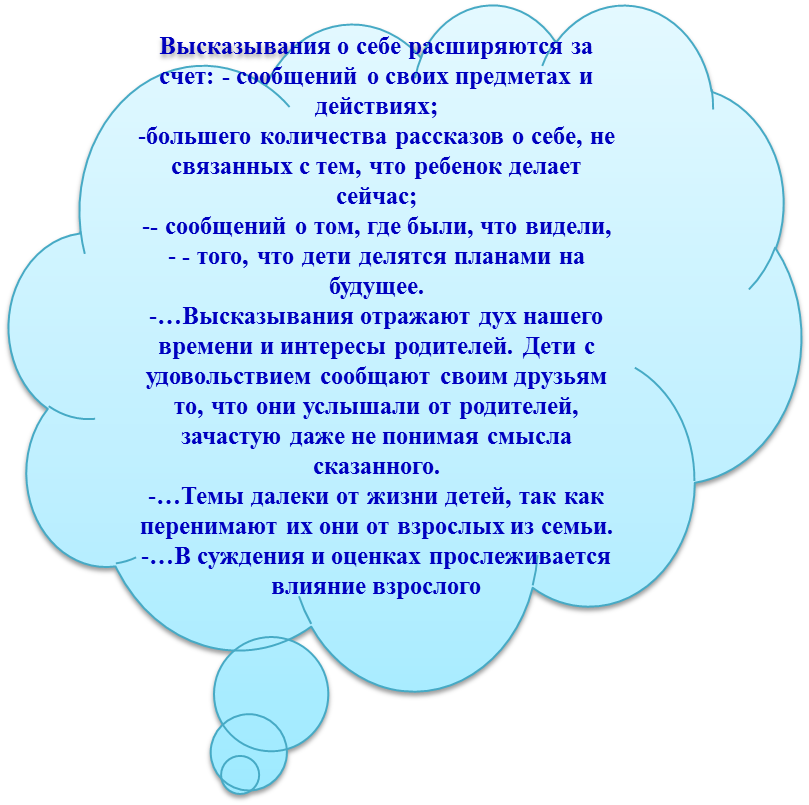 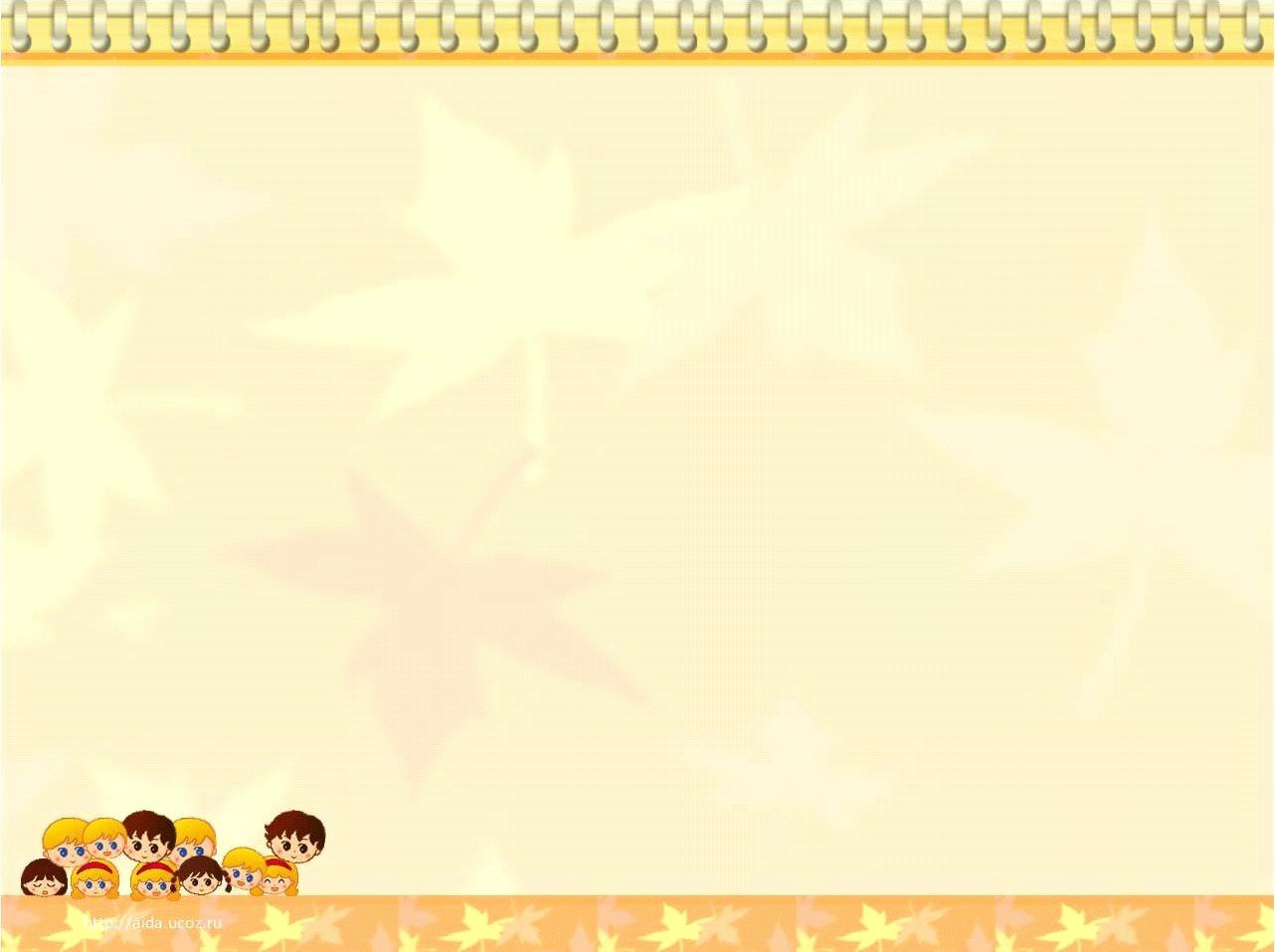 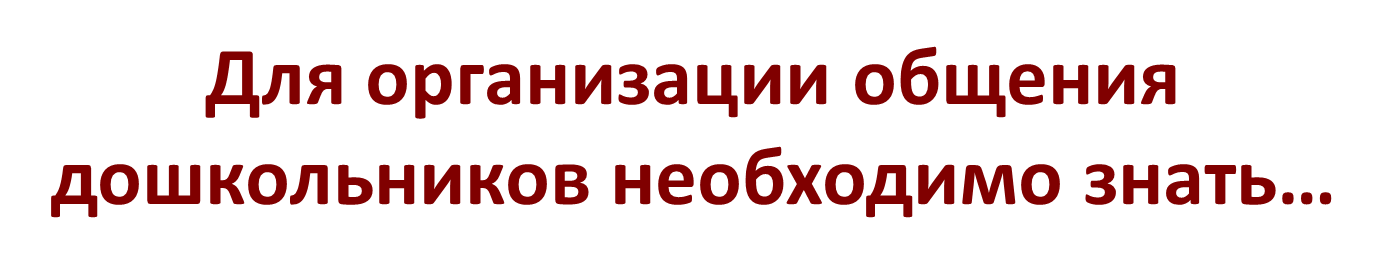 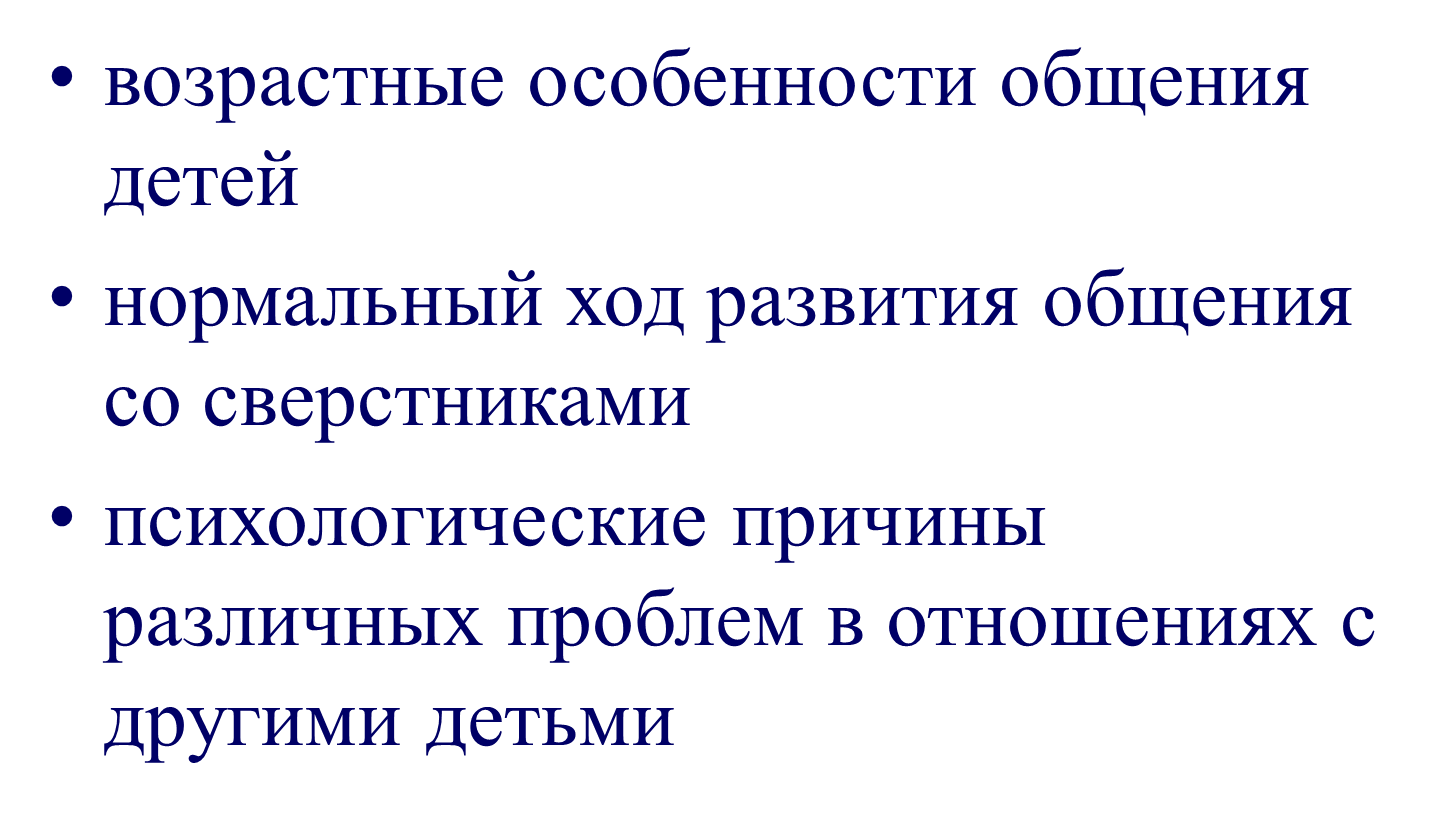 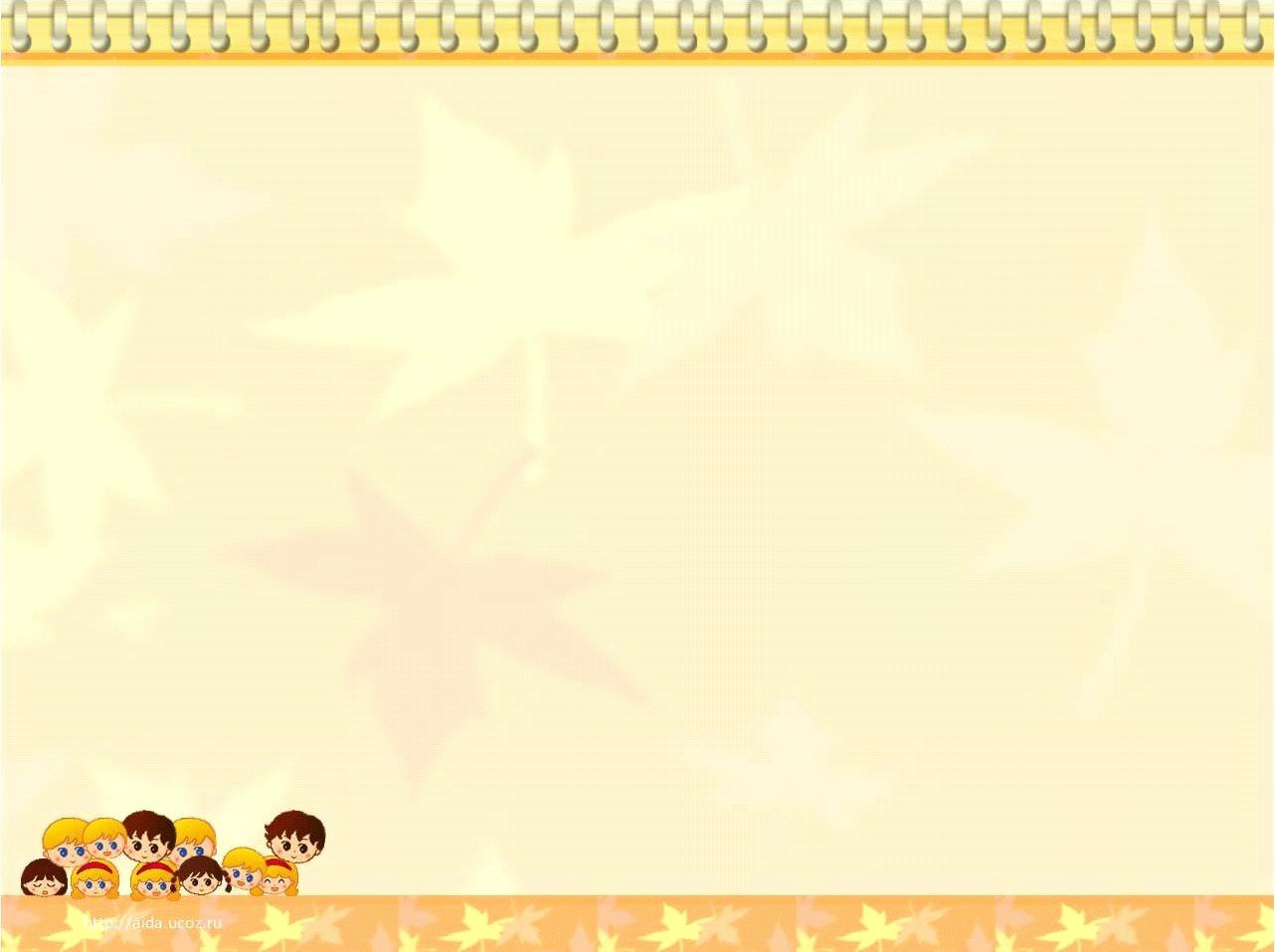 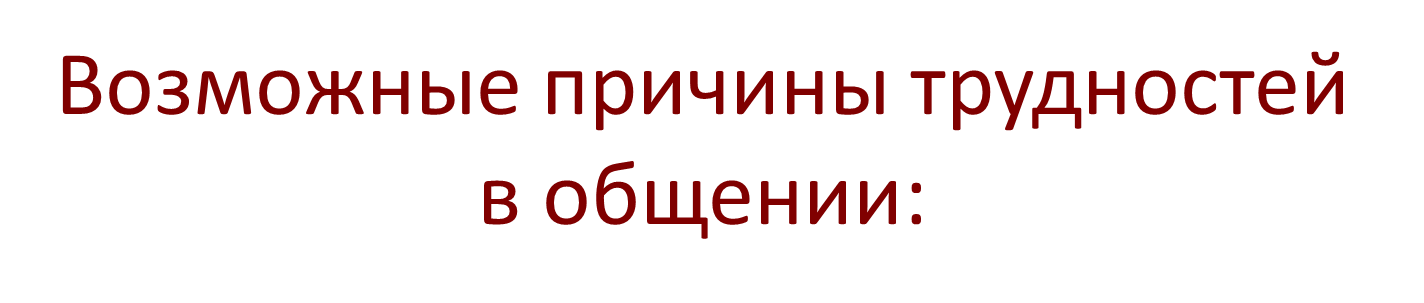 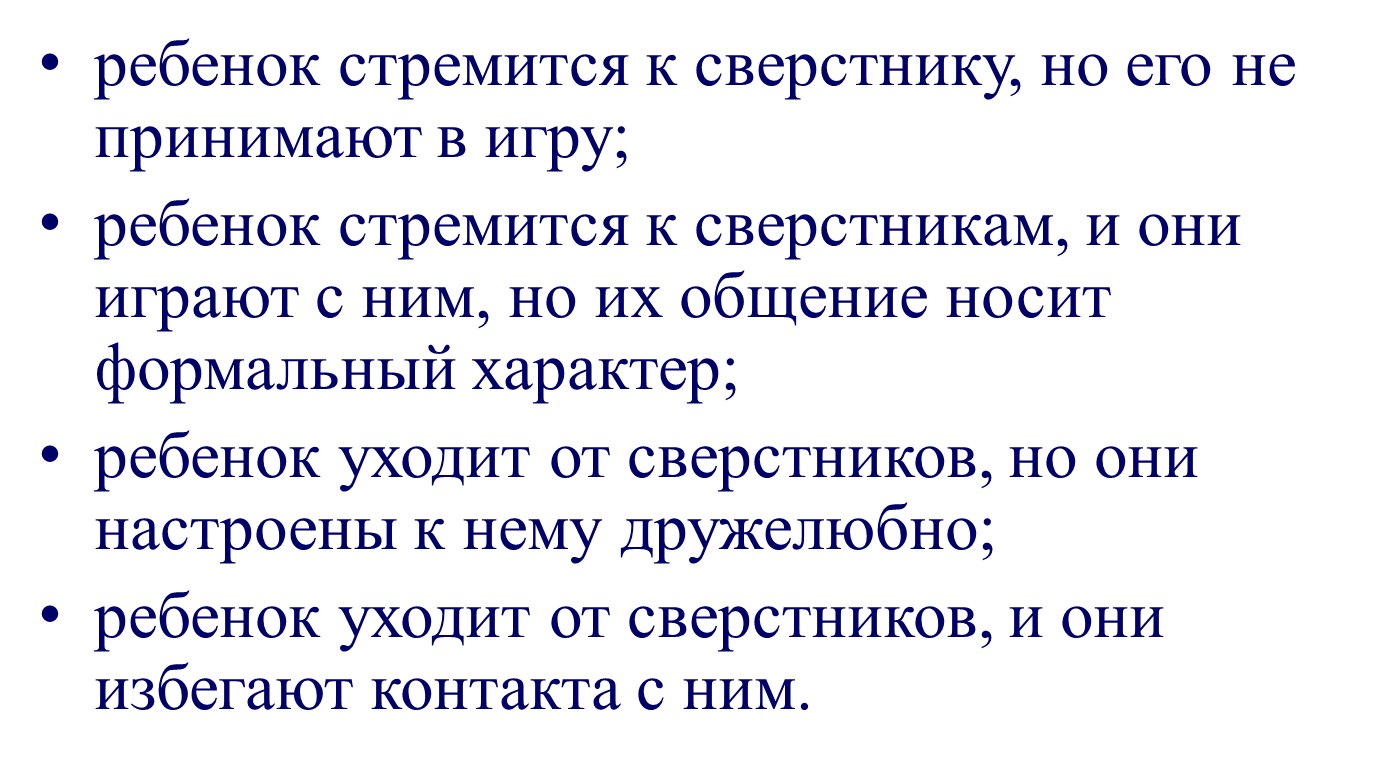 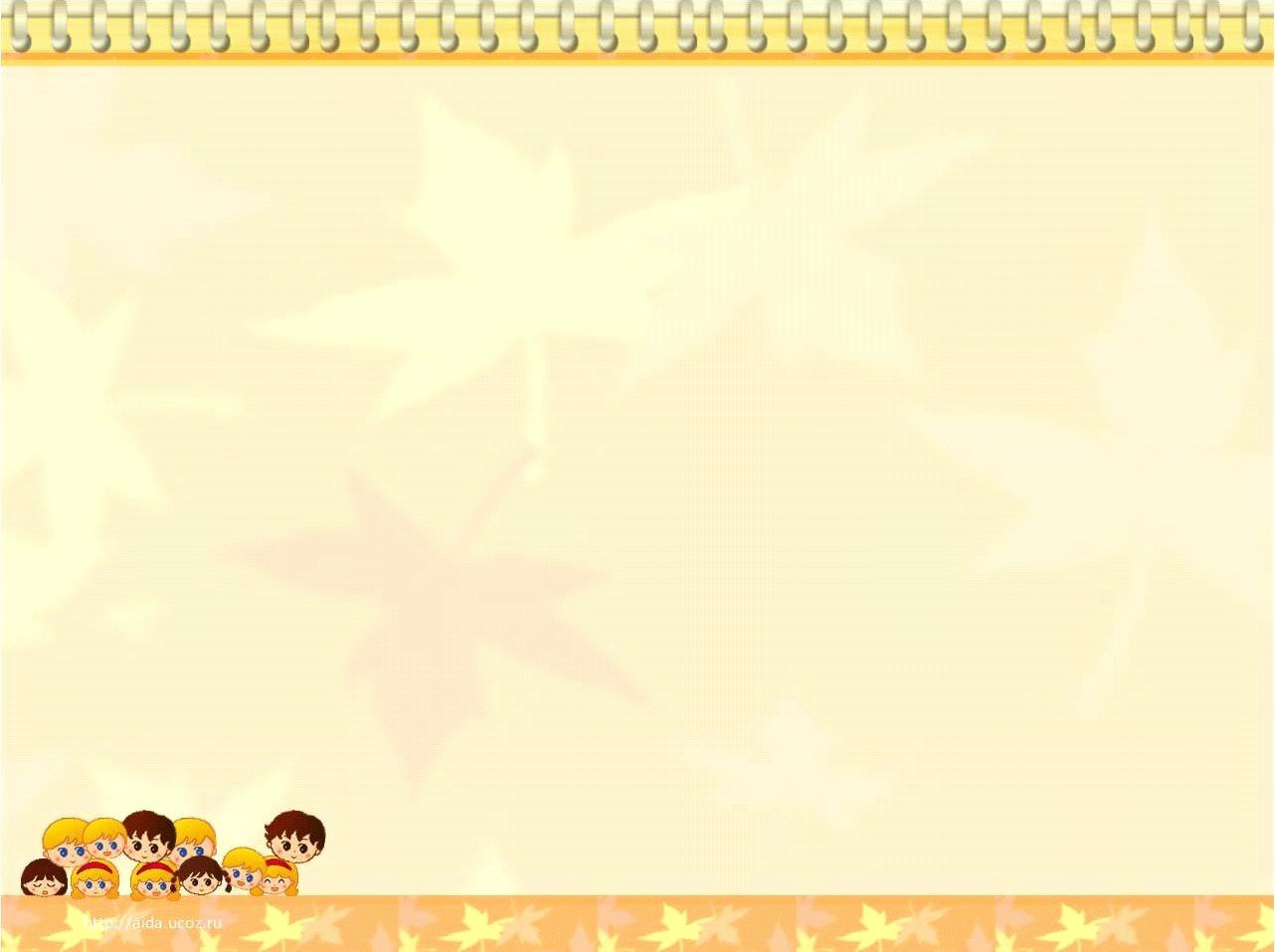 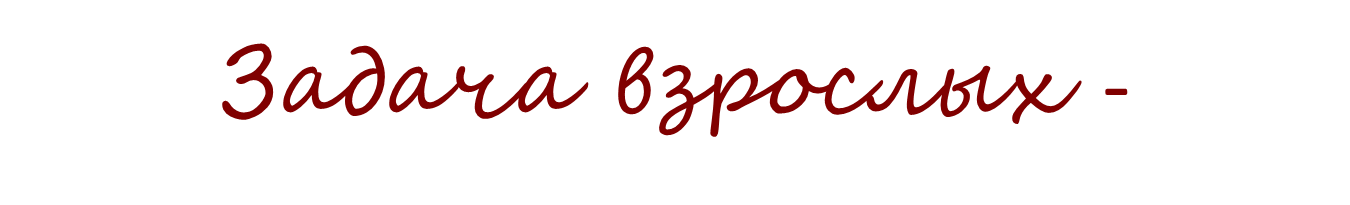 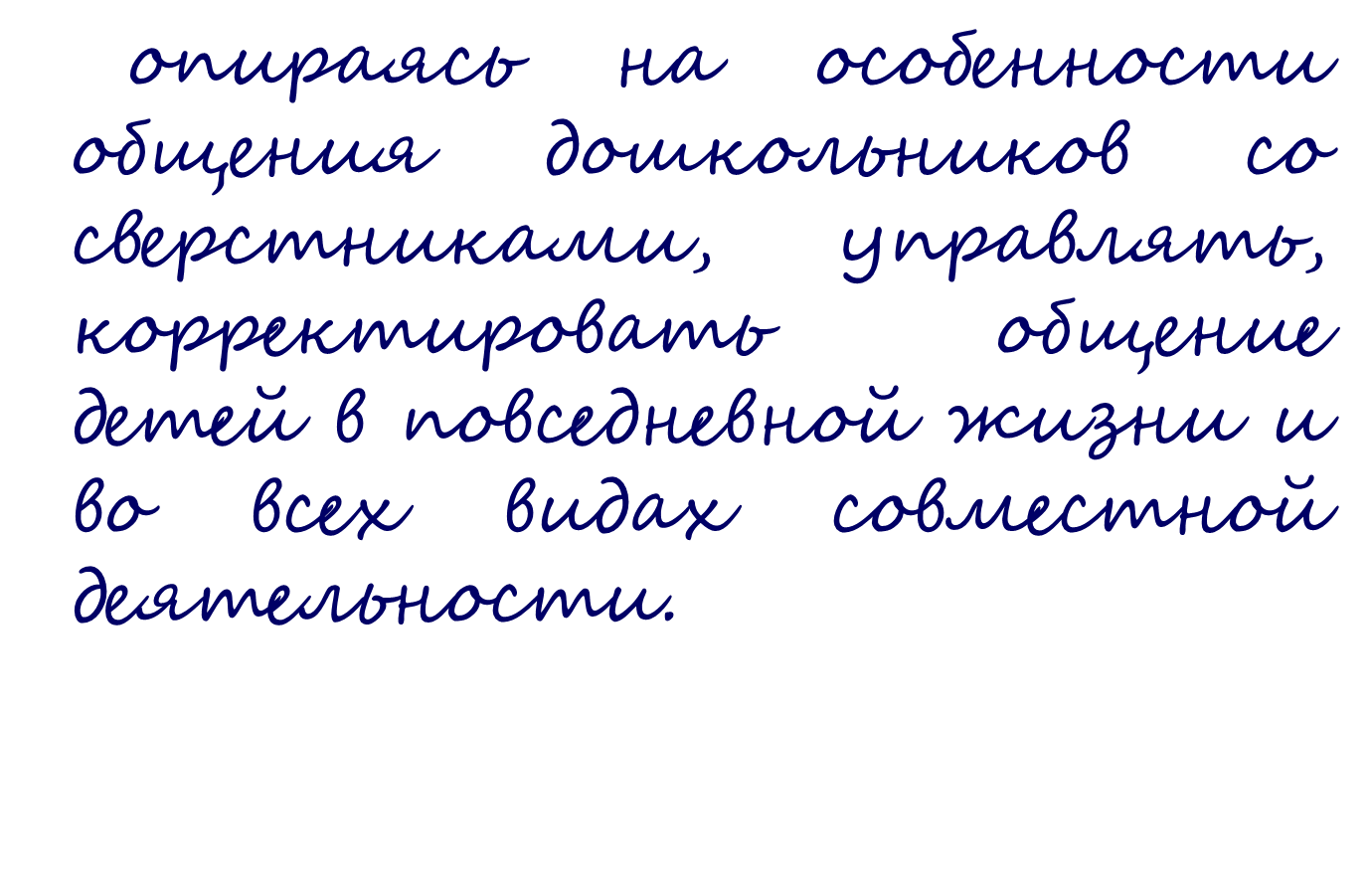 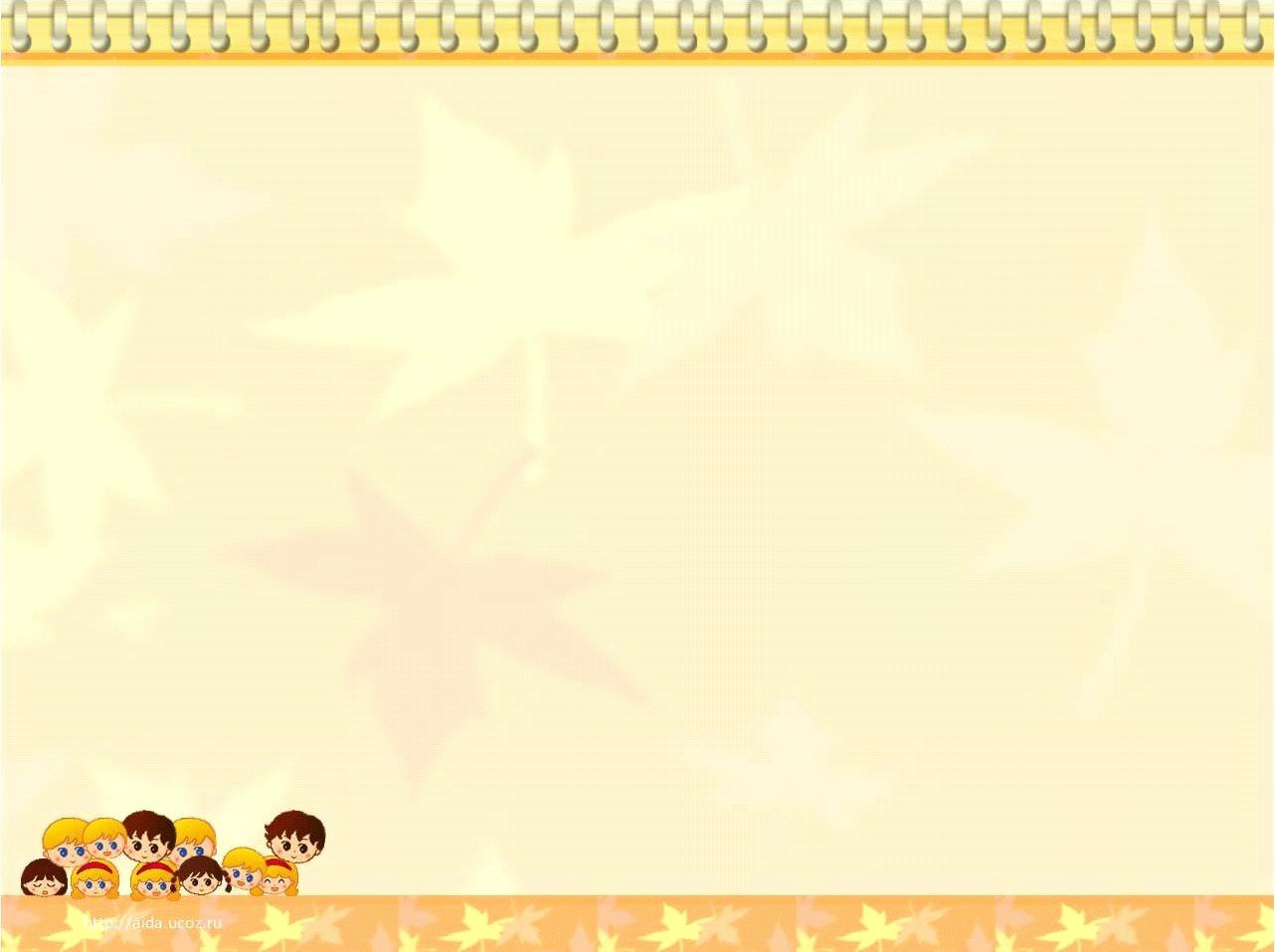 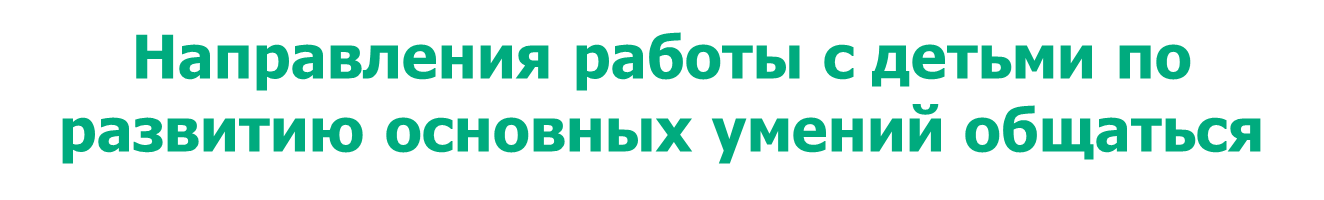 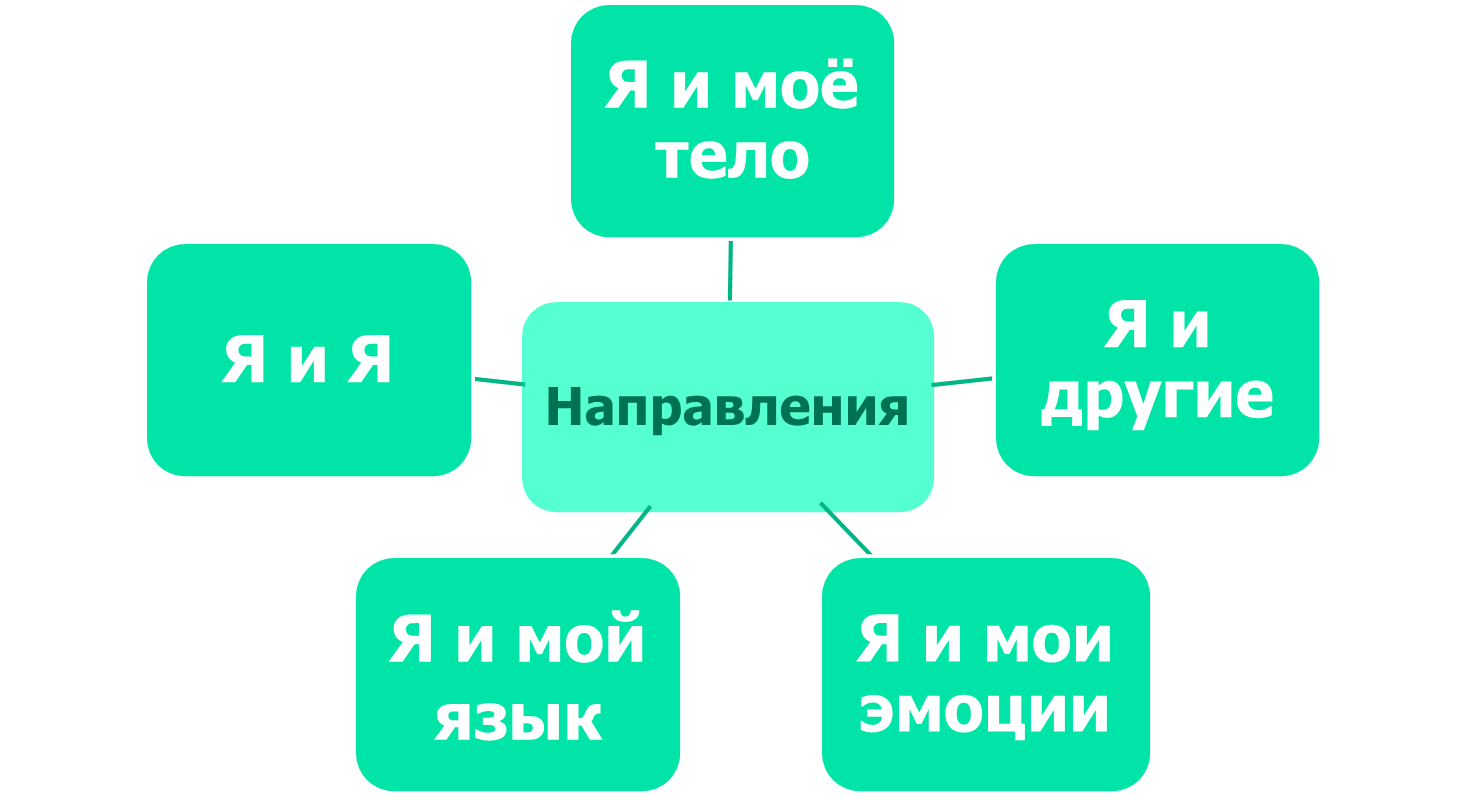 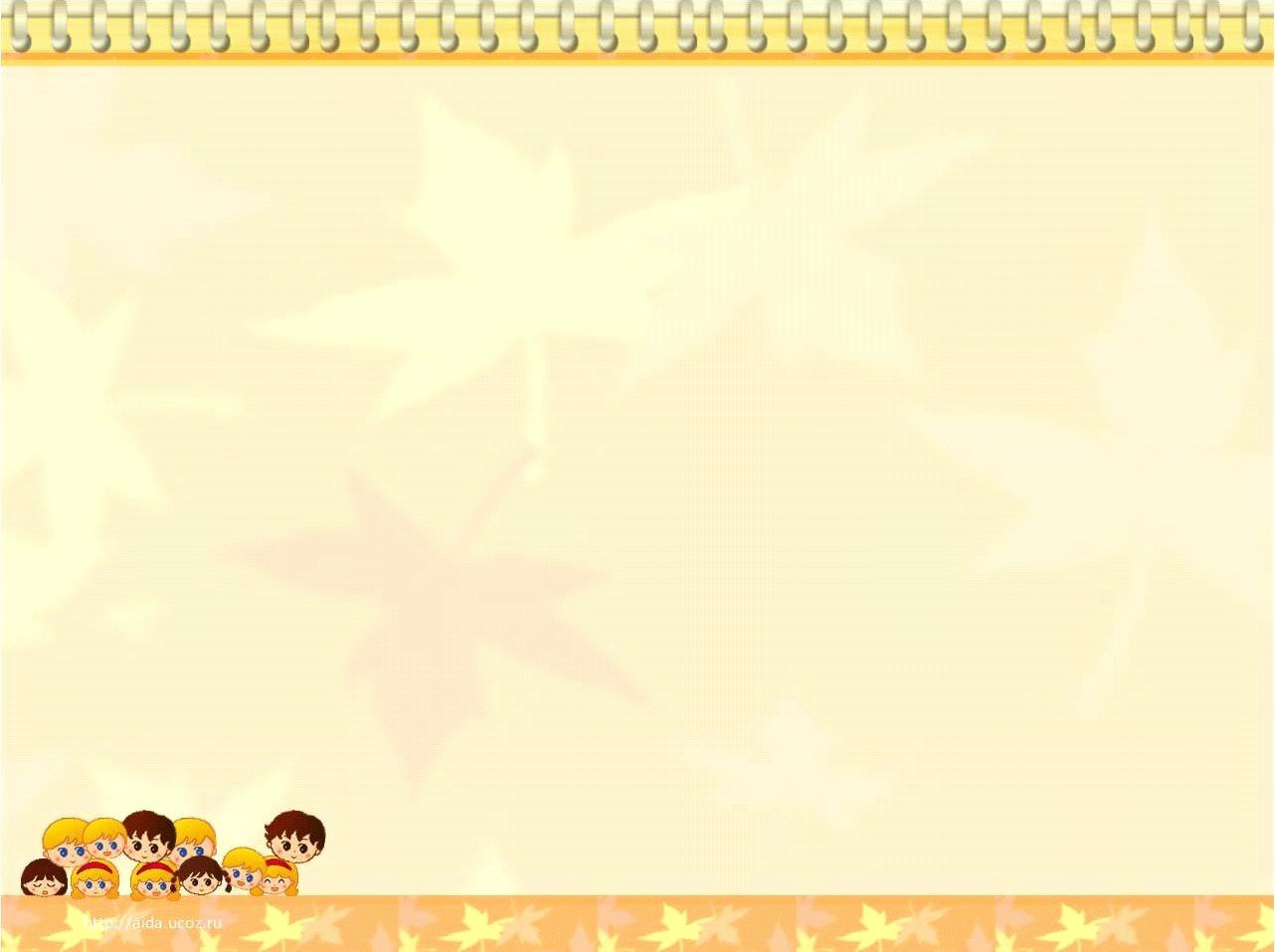 Я и моё тело
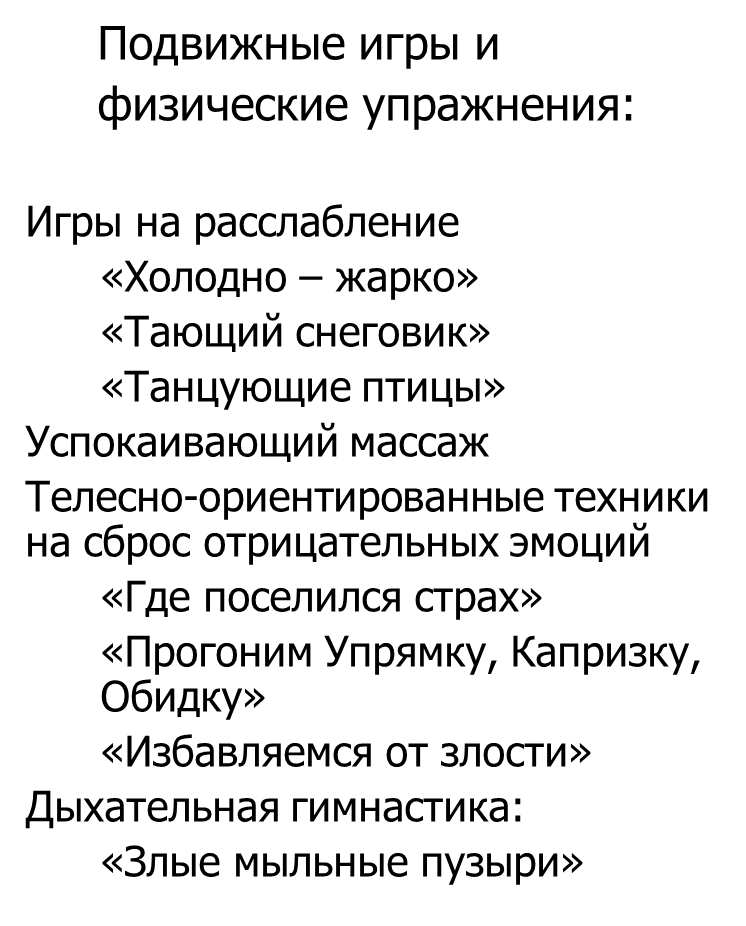 Я и Я
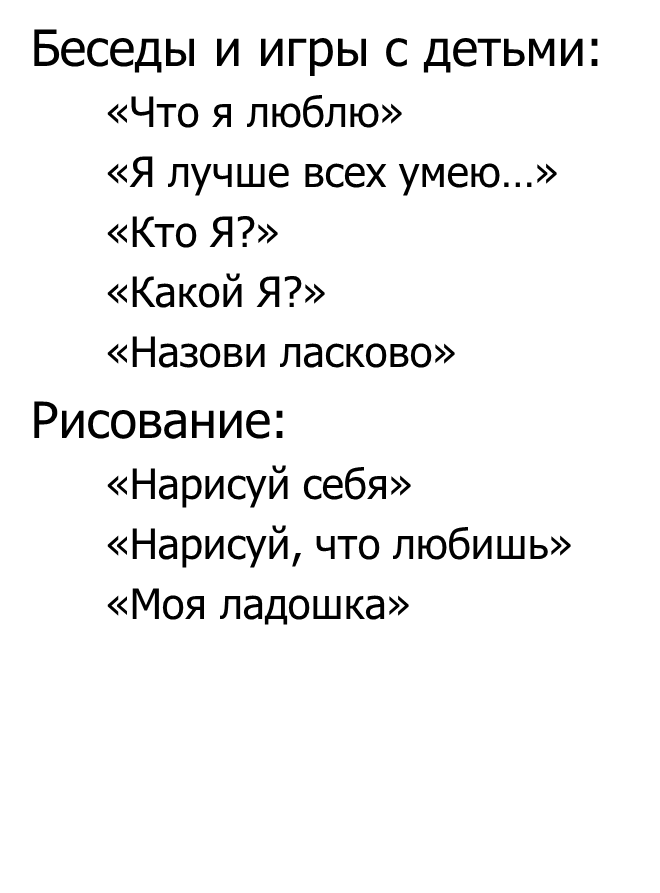 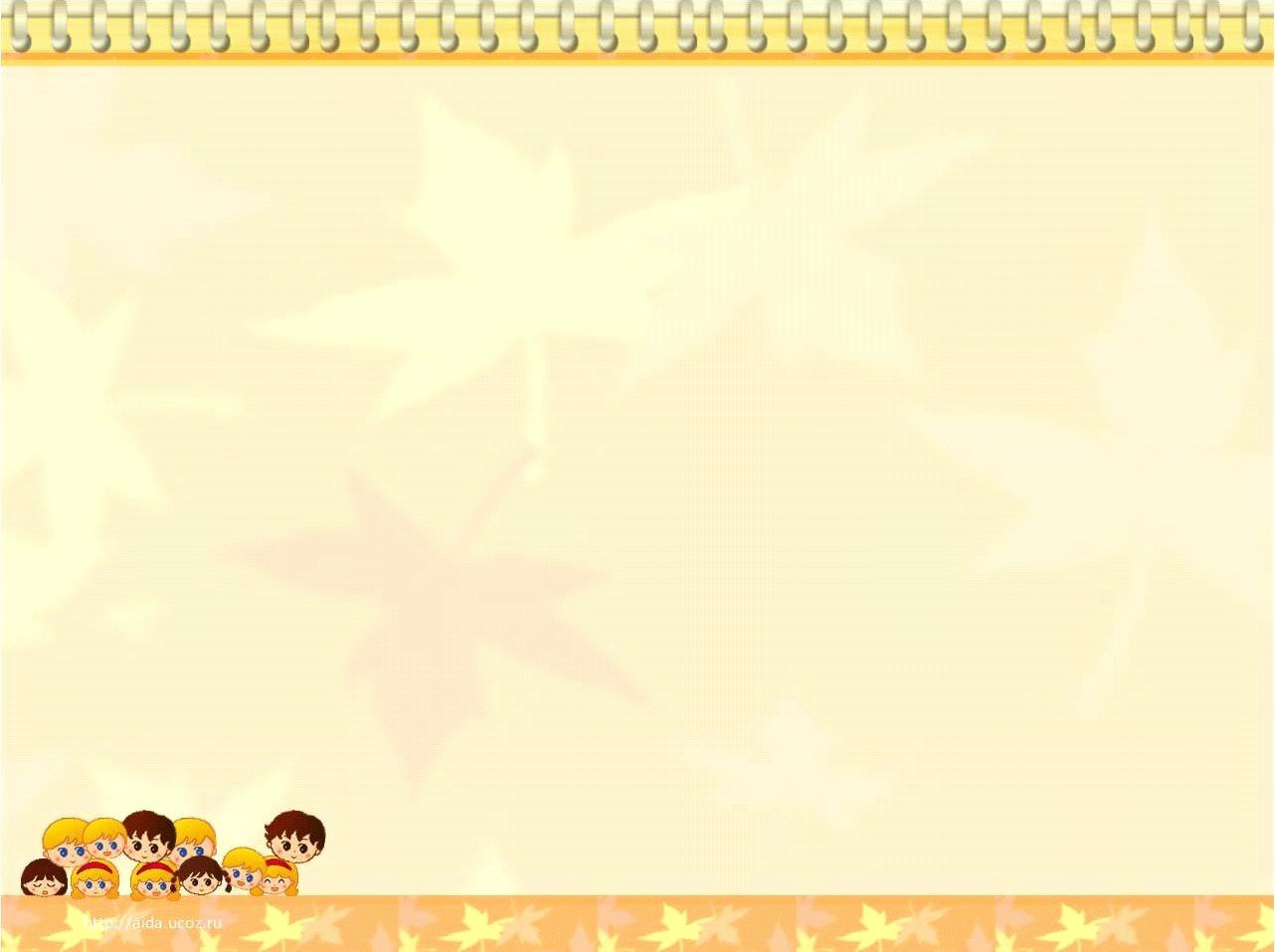 Я и мой язык
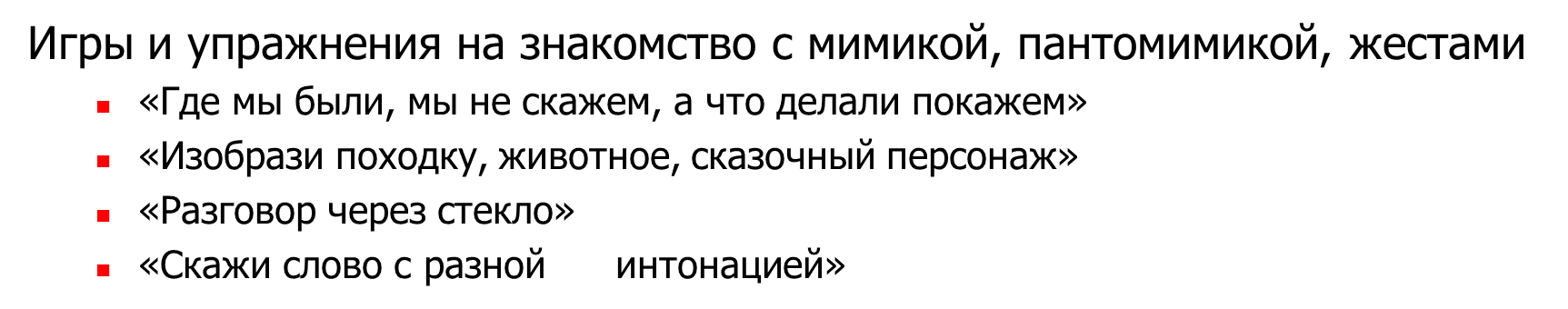 Я и мои эмоции
Беседы с детьми о настроении
Обсуждение персонажей
Рассматривание фото, иллюстраций
Игры на знакомство с эмоциями:
«Узнай (изобрази) эмоцию»
«Пиктограммы»
«Волшебный мешок»
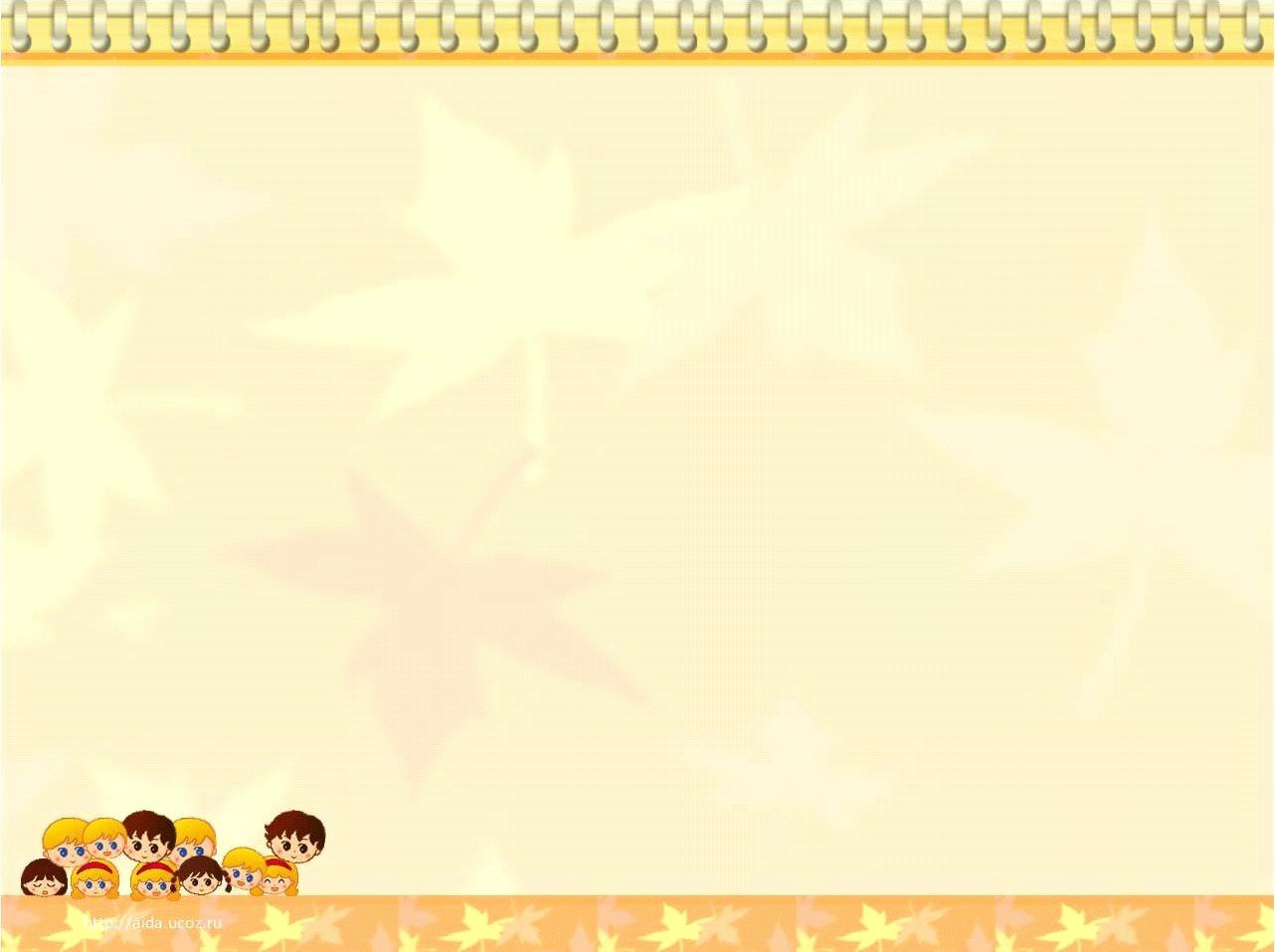 Я и другие
Игры и упражнения:
     на привлечение внимания к внешнему виду, настроению,  
      действиям, интонации другого человека
«Повтори за мной», «Зеркало», «Синхронный танец», «Эхо»
«Что изменилось», «Угадай, о ком говорим», «Дотронься до…»

На умение замечать и подчёркивать положительные качества и достоинства других людей
«Комплимент», «Похвали друга»
«Волшебный стул»

На умение совершать совместные, согласованные  действия
			«Раскрась варежки»

Беседы с детьми и разбор 
	ситуаций общения со 
	сверстниками

Сюжетно-ролевые игры
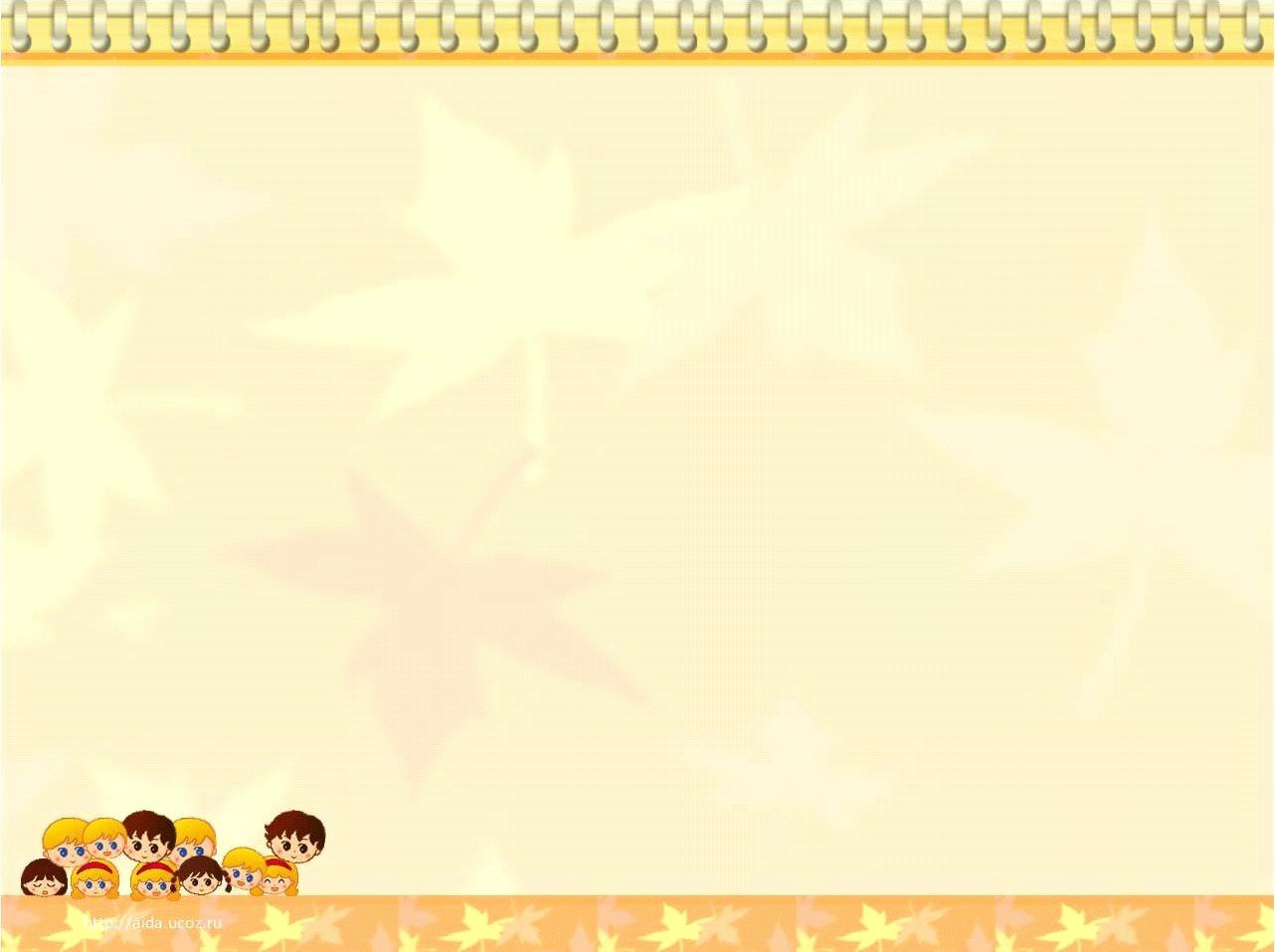 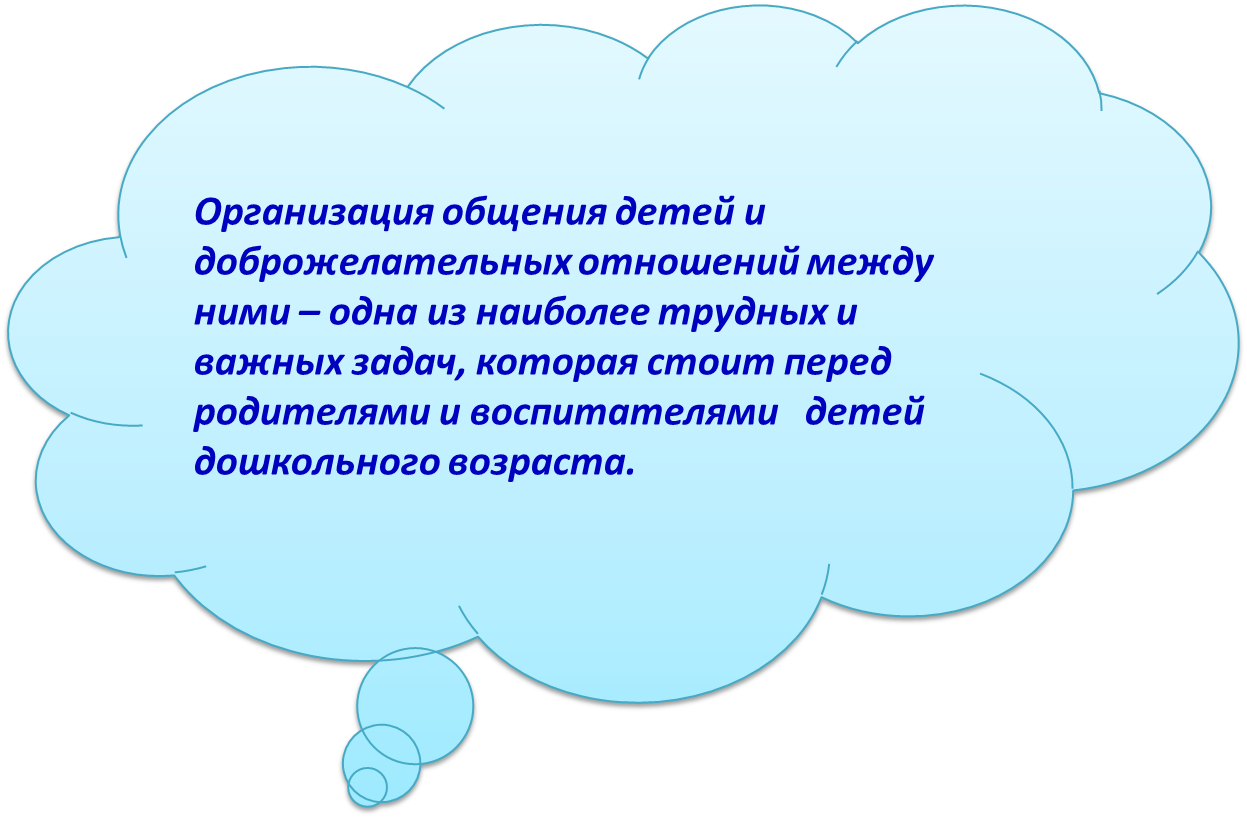 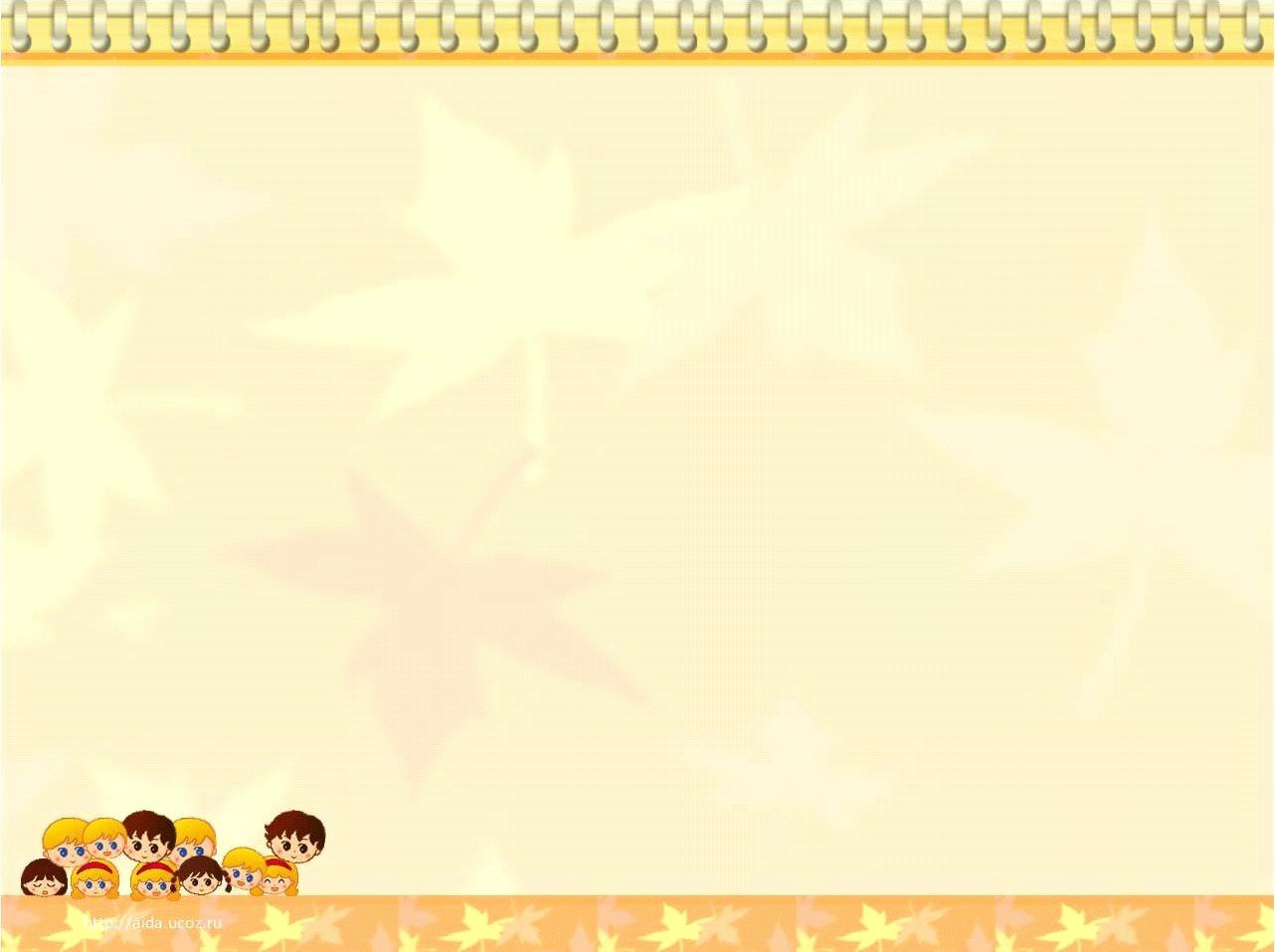 Литература: 


Галигузова Л.Н., Смирнова Е.О. Ступени общения: от года до шести. – М., Интор, 1996.
Зедгенидзе В.Я. Предупреждение и разрешение конфликтов у дошкольников: Пособие для практических работников ДОУ. – М.: Айрис-пресс, 2005.
Клюева Н.В., Касаткина Ю.В. Учим детей общению. Характер, коммуникабельность. Популярное пособие для родителей и педагогов. – Ярославль: Академия развития, 1996.
Панфилова М.А. Игротерапия общения. Методическое пособие для воспитателей и методистов дошкольных учреждений. – М.: О-во «Знание» России, М., 1995.
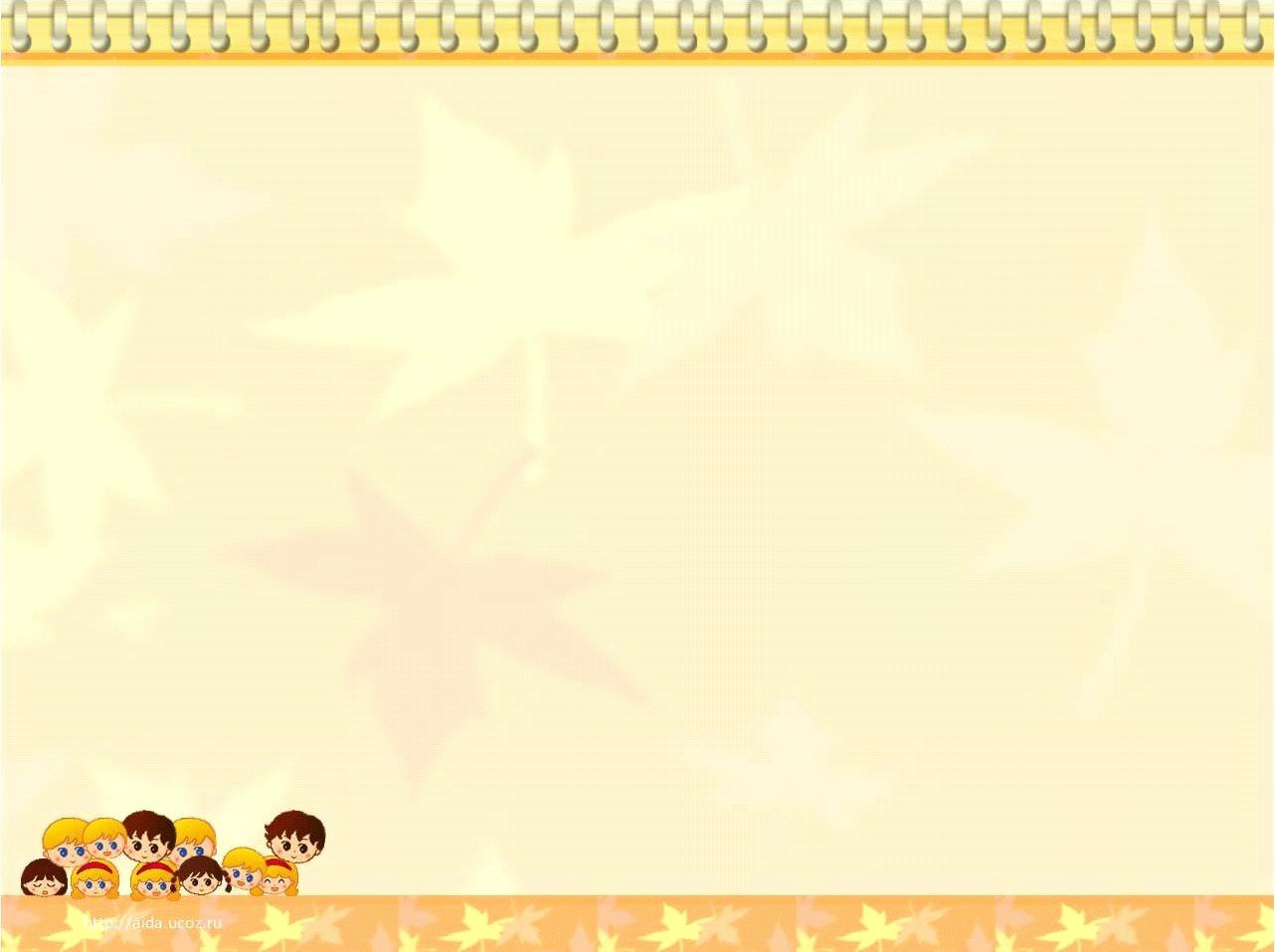 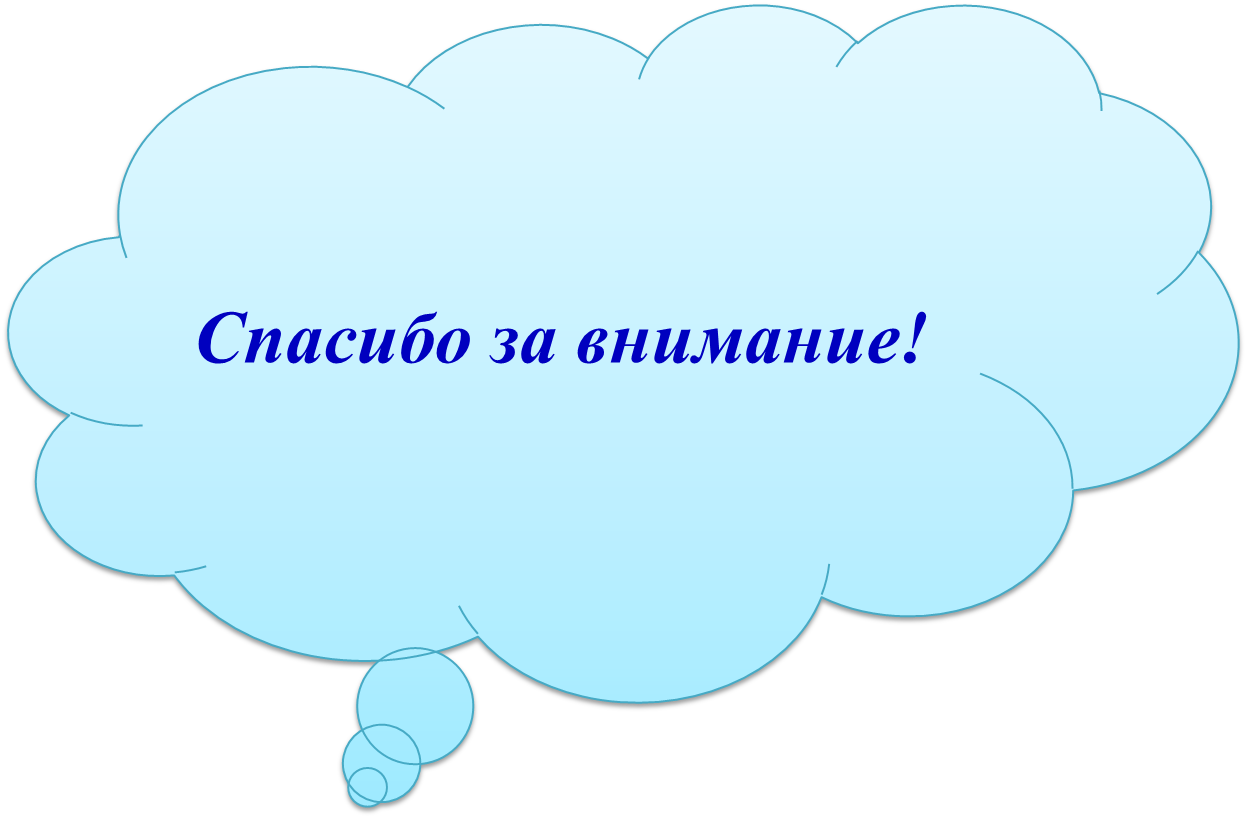